EE204: Analog Circuits
Lecture-2
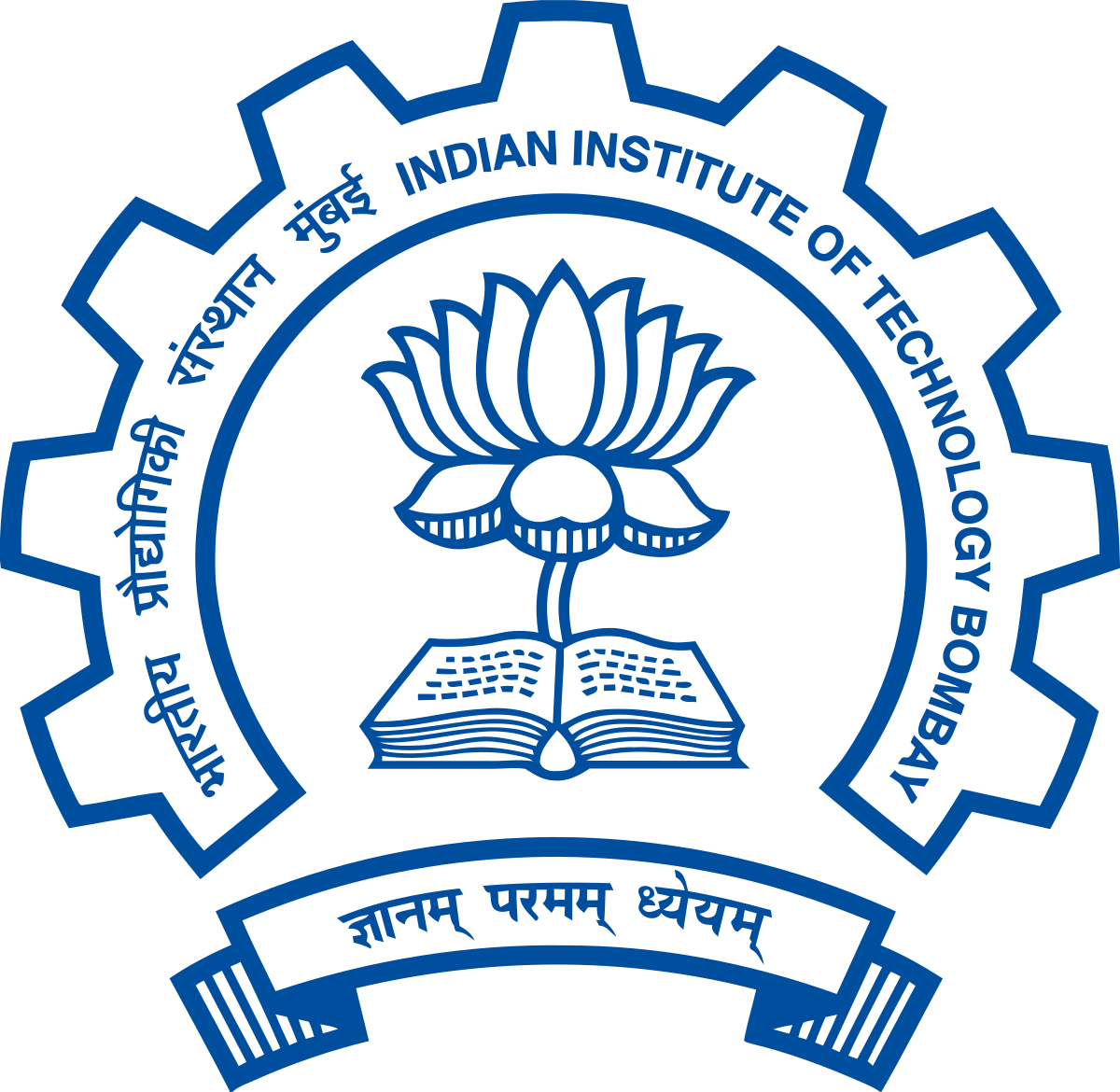 Sandip Mondal
Assistant Professor IIT Bombay
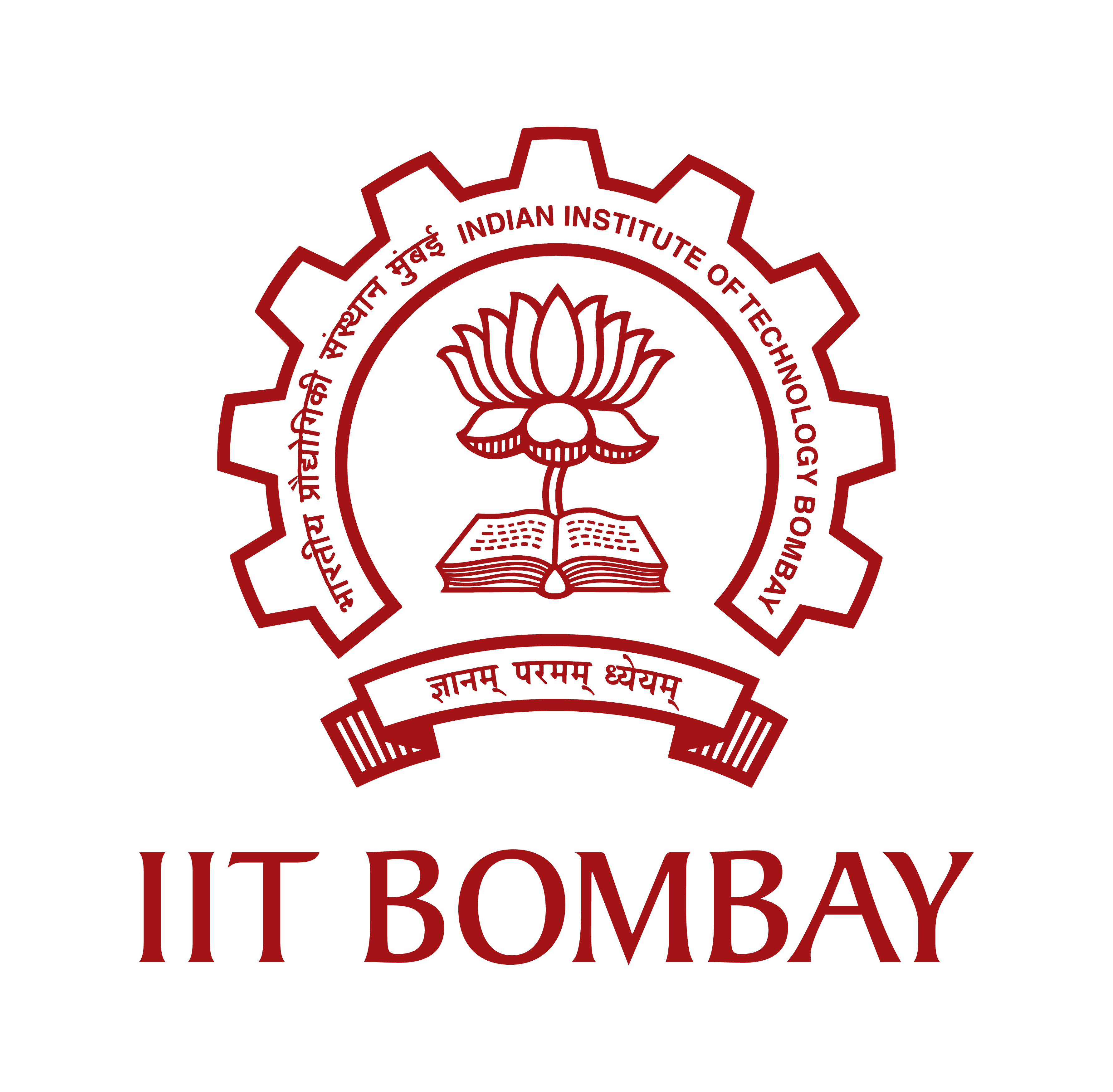 Analysis: Half Wave Rectifier
AC
Diode is reverse bias
2
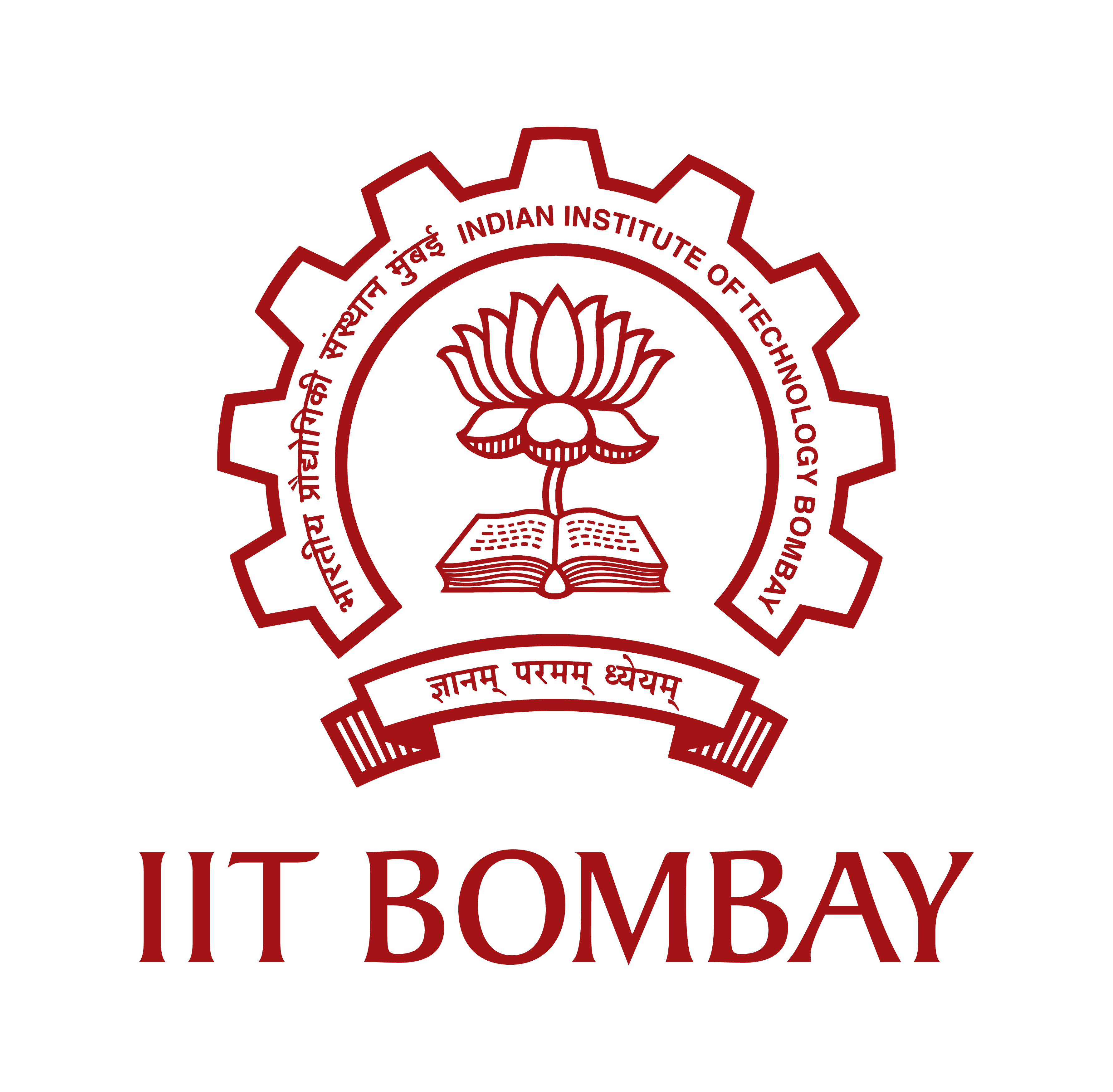 Half Wave Rectifier: DC component of current
AC
3
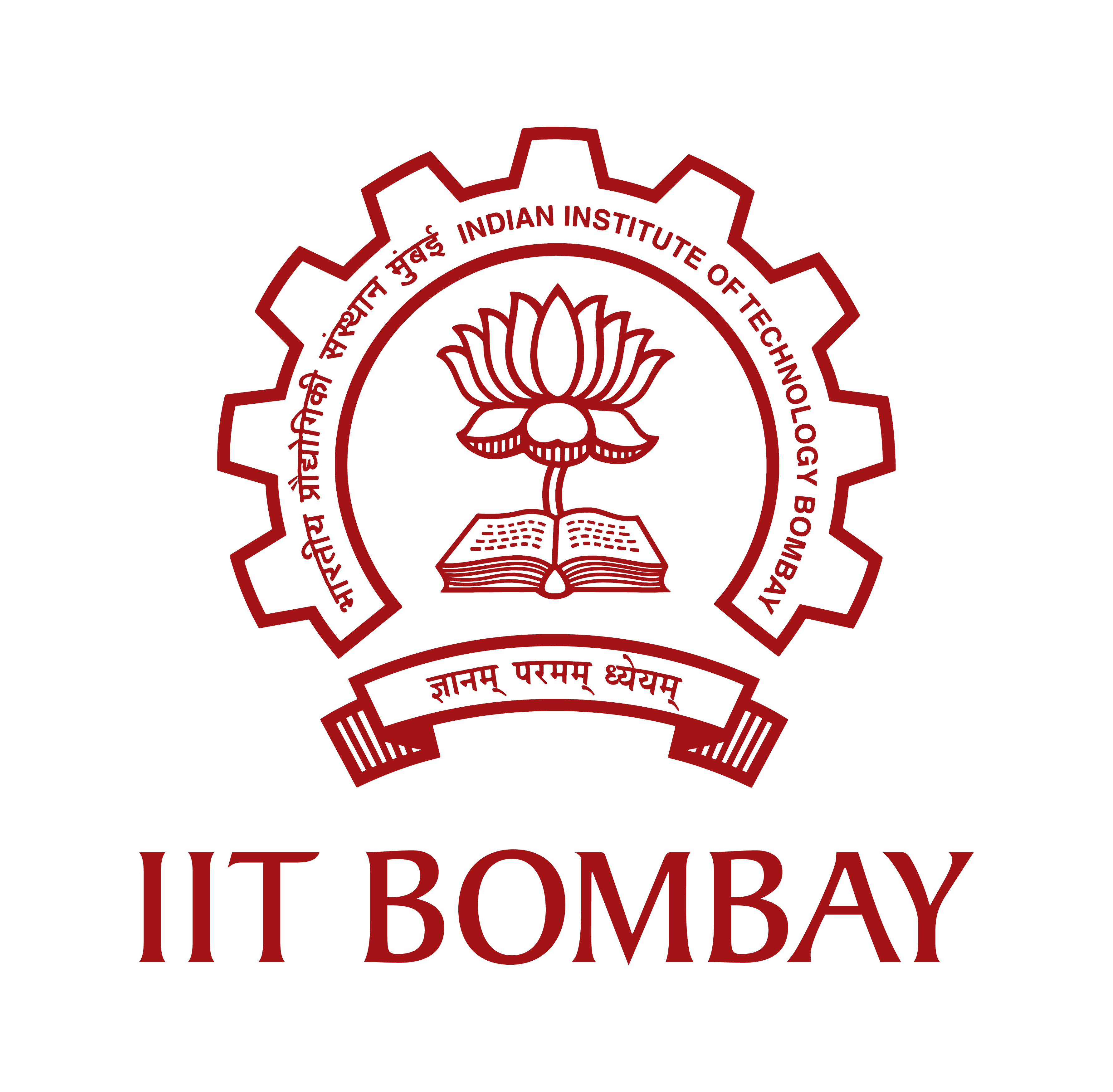 Half Wave Rectifier: DC component of current
AC
4
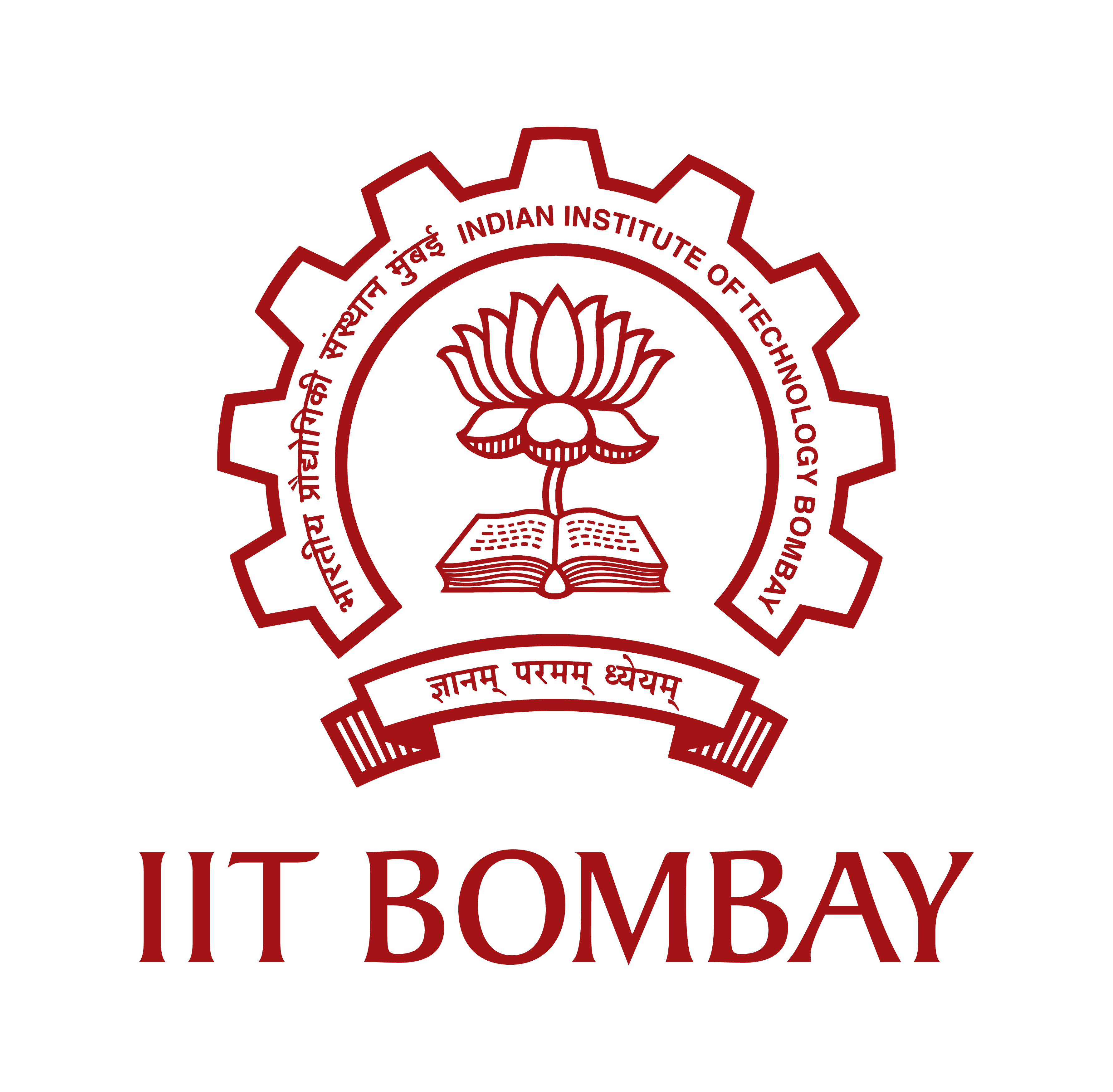 Half Wave Rectifier: DC component of current
AC
5
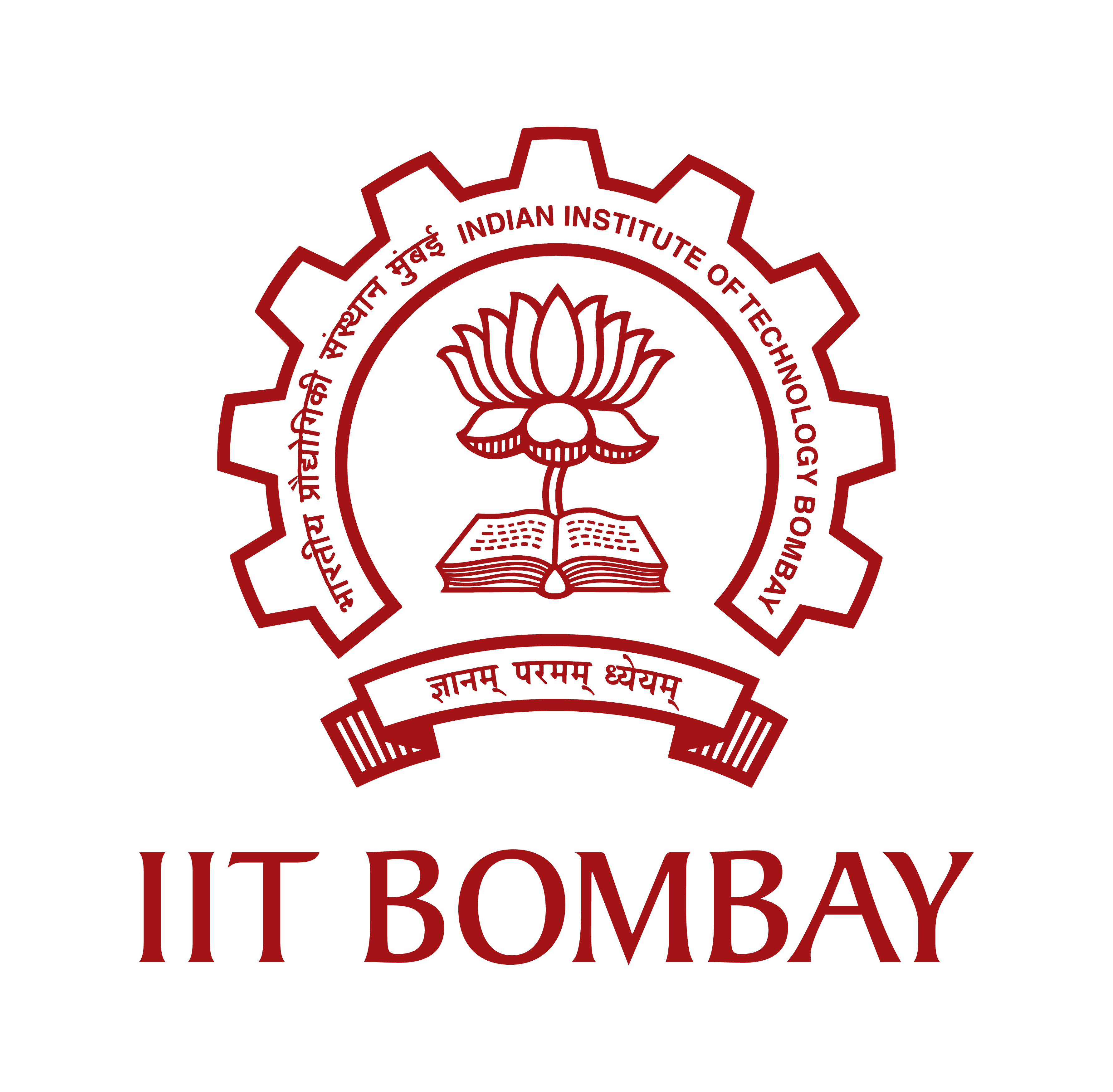 Half Wave Rectifier: Power dissipated in load
AC
6
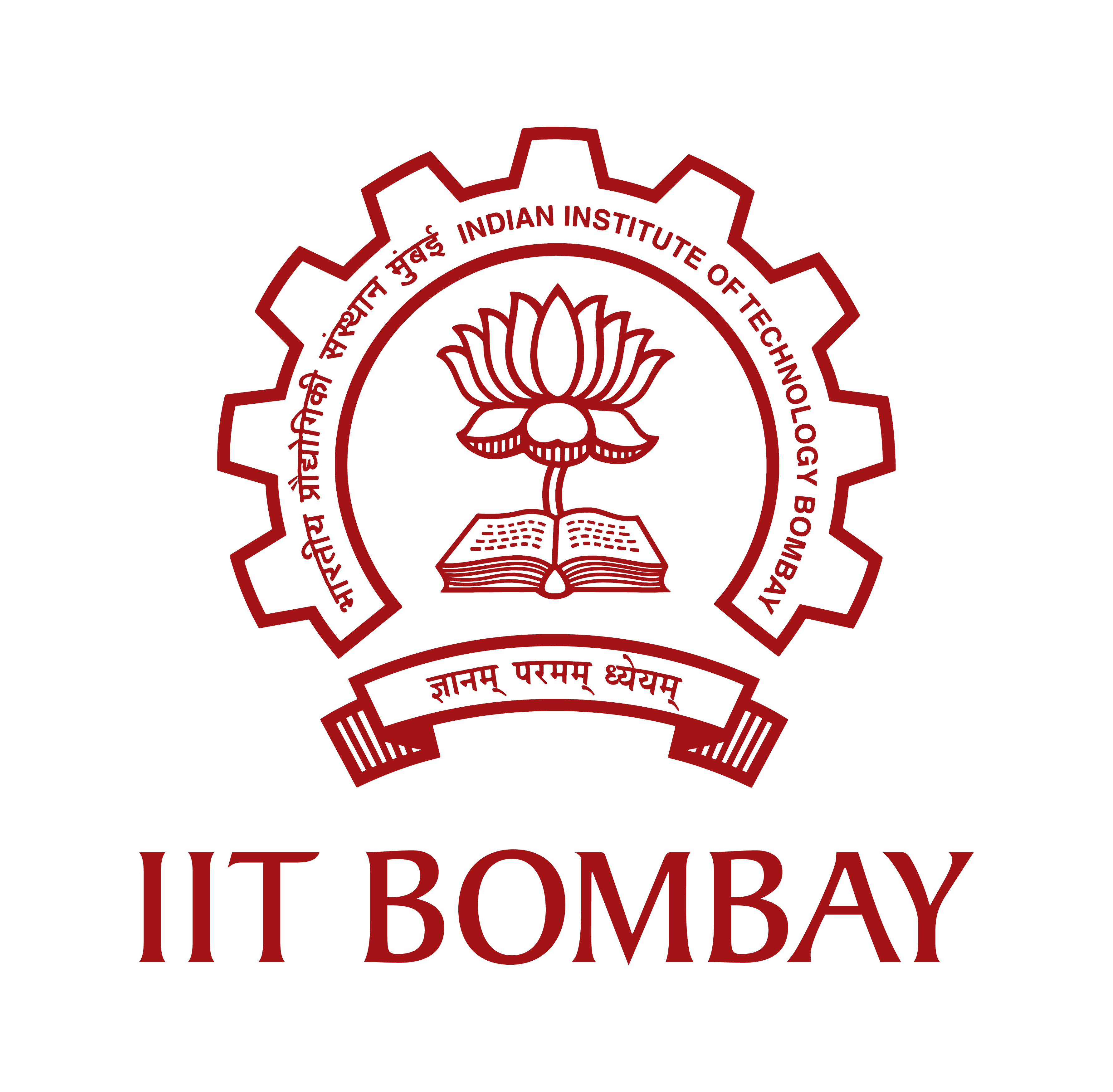 Half Wave Rectifier: Input AC power from Source
AC
7
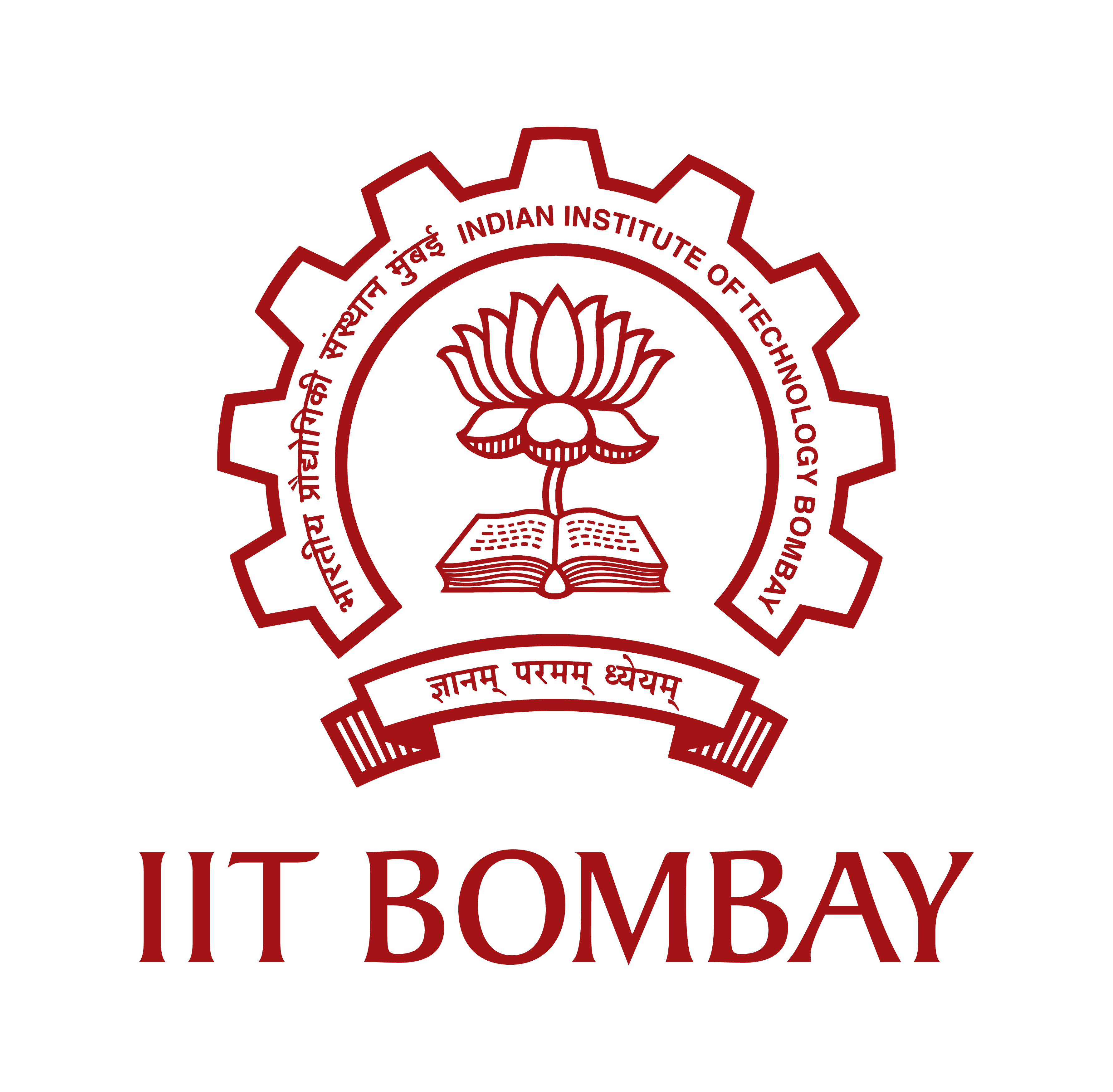 Half Wave Rectifier: Input AC power from Source
AC
8
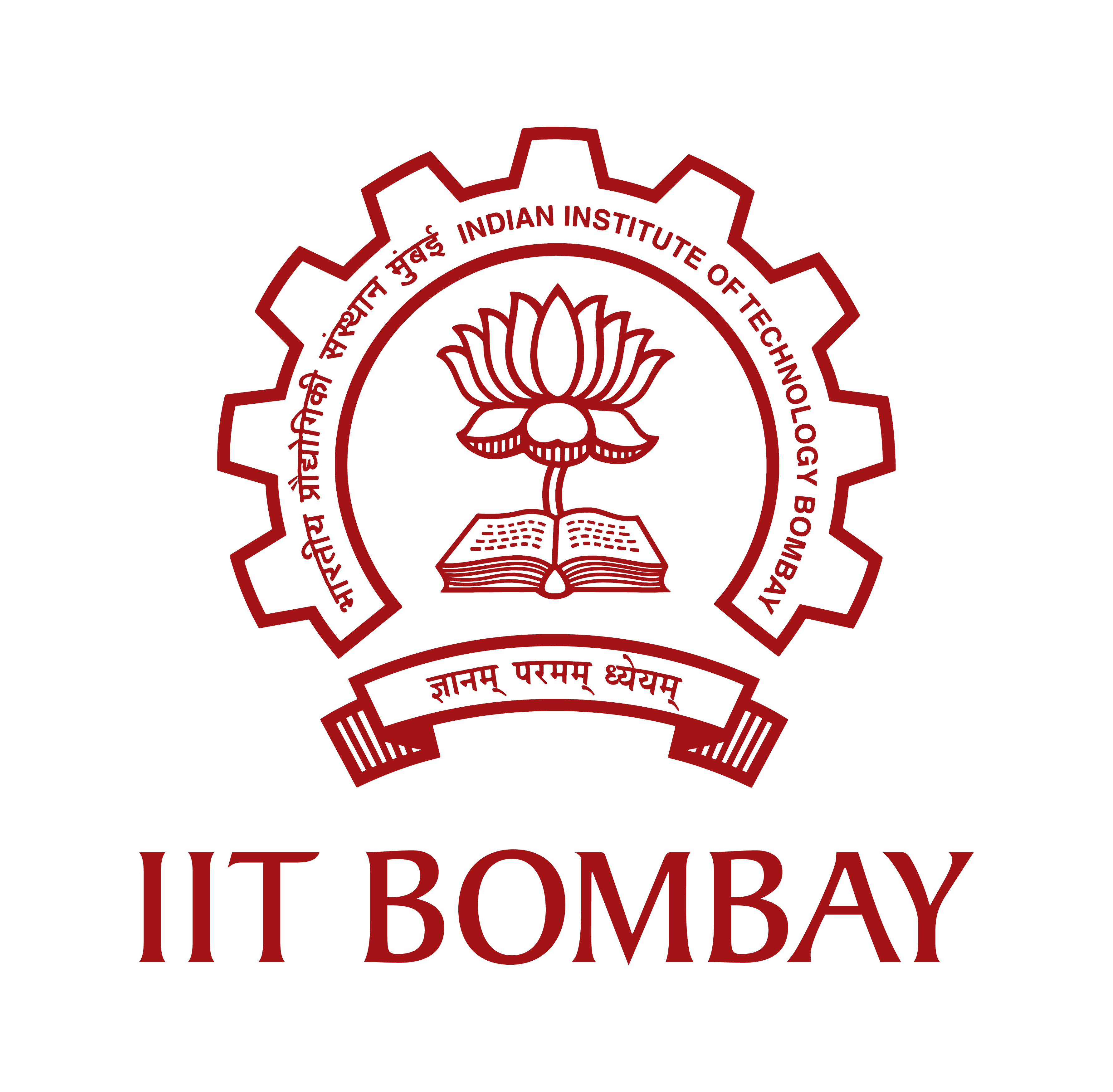 Half Wave Rectifier: Efficiency
AC
Maximum for
Minimum for
9
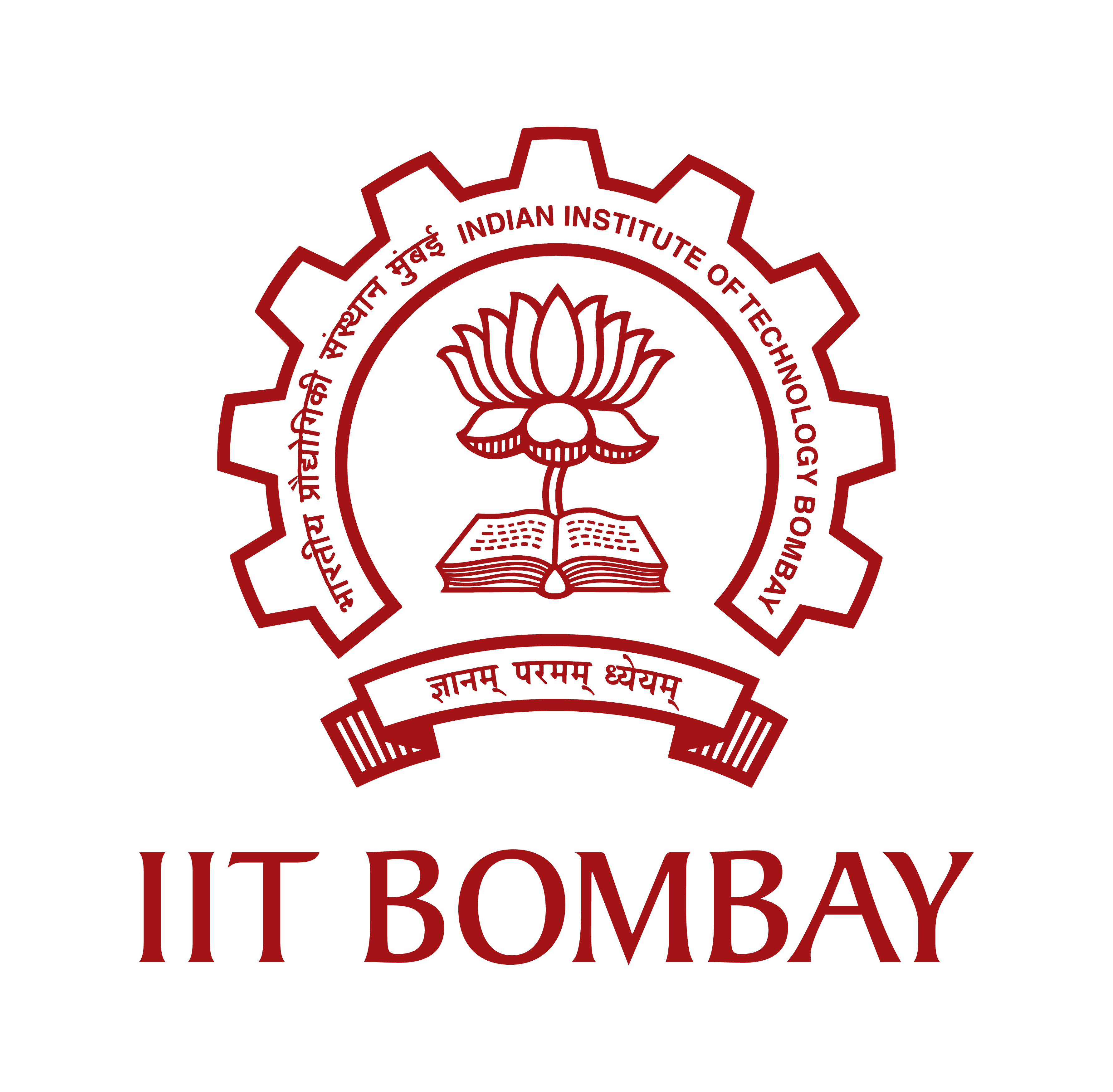 Half Wave Rectifier: Ripple Factor
AC
The rms value of alternating component of load current (or ripple current)
10
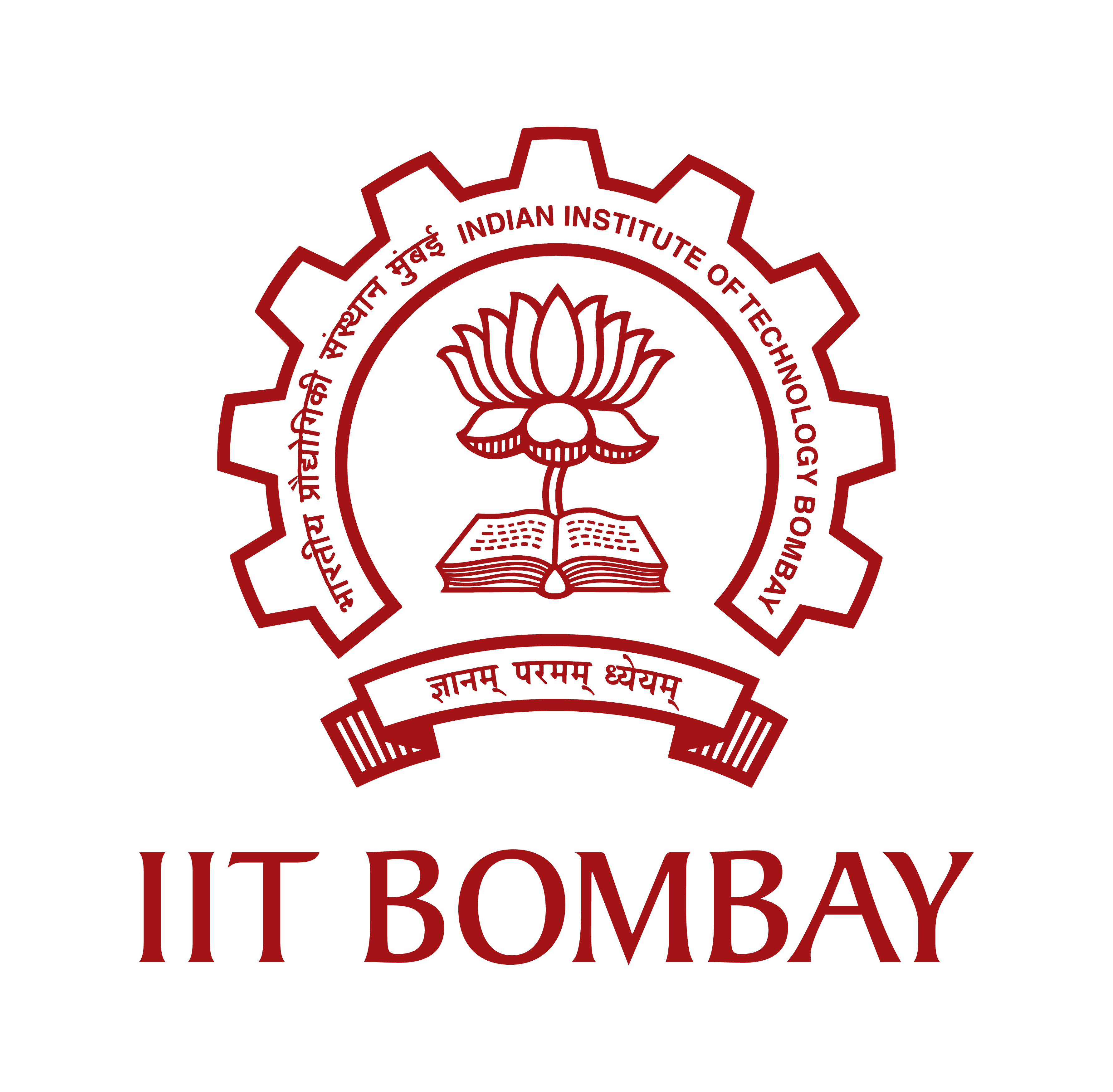 Half Wave Rectifier: Ripple Factor
AC
11
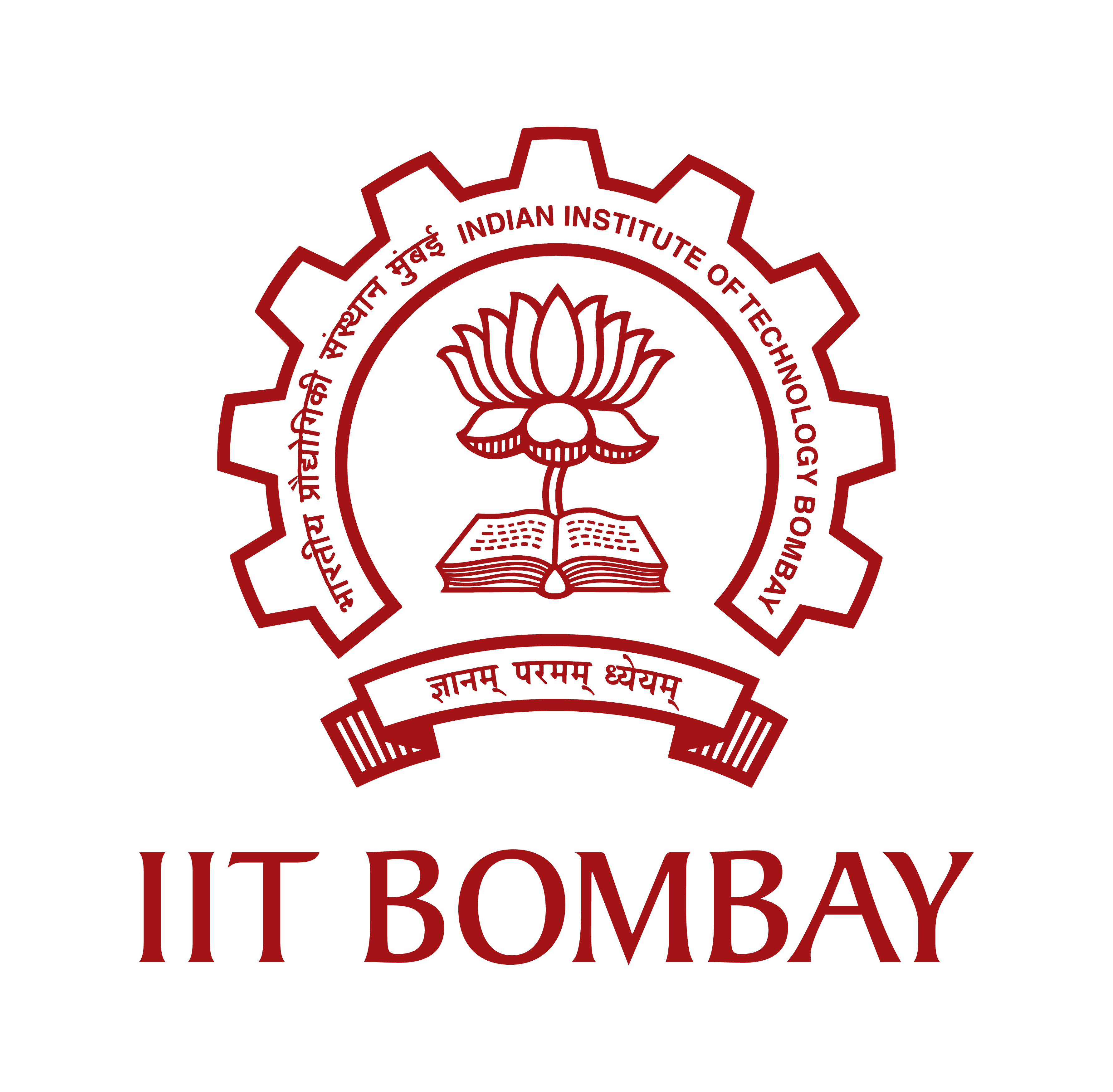 Half Wave Rectifier: AC component of current
AC
12
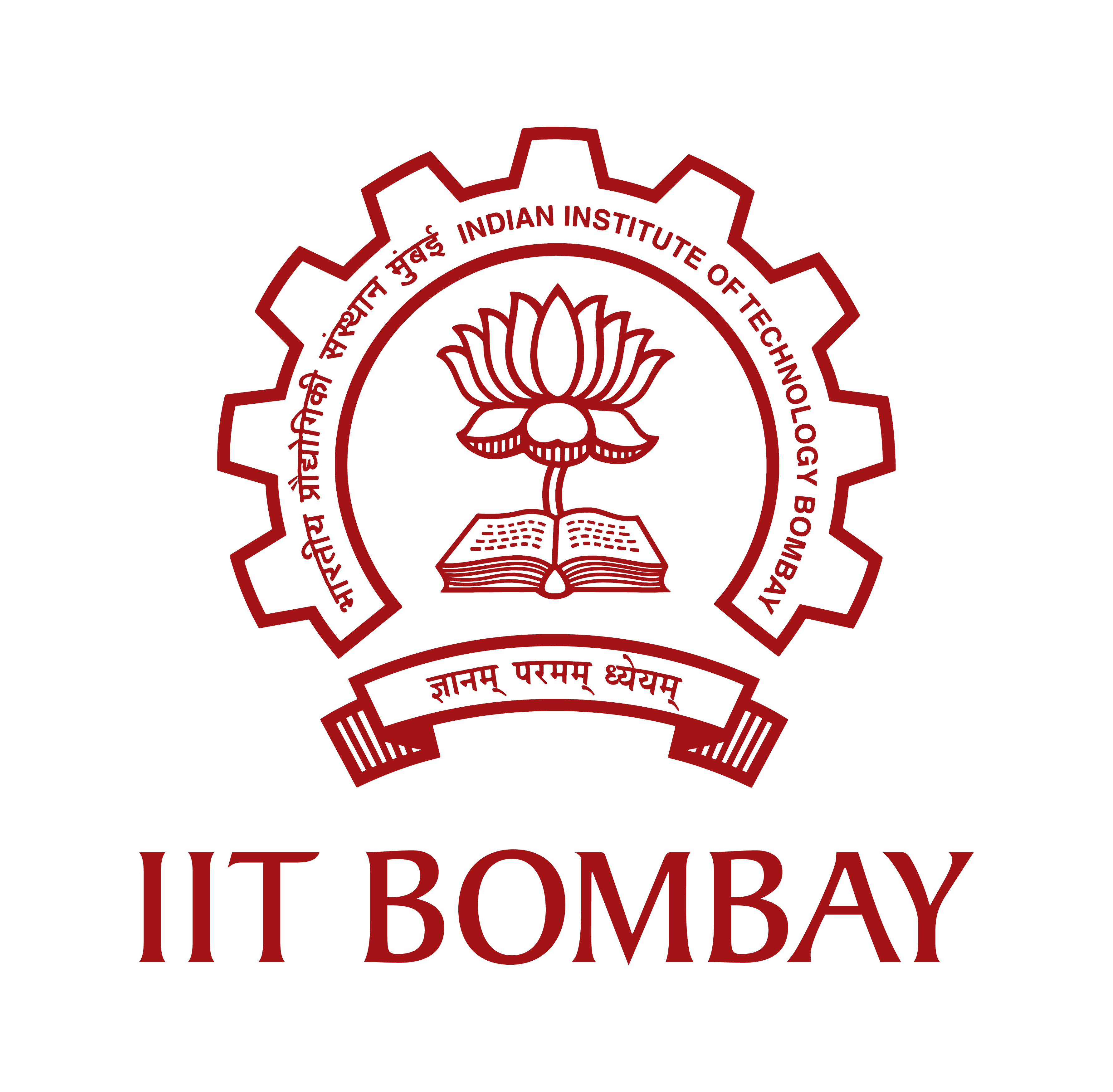 Half Wave Rectifier: Ripple Factor
AC
13
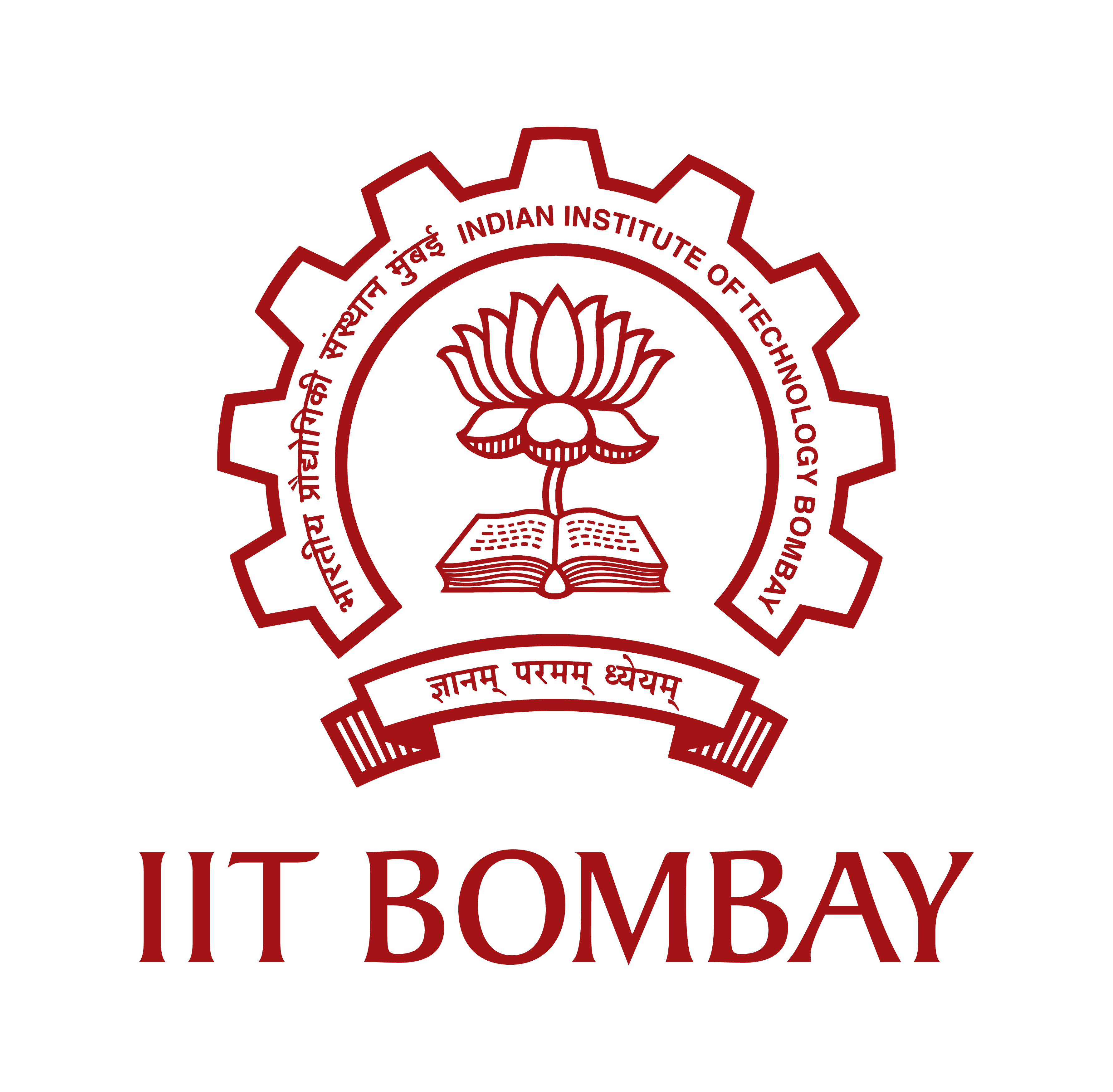 Analysis: Full Wave Rectifier
Outputs
Full-wave Rectifier
D1
0
0
0
t
0
D2
14
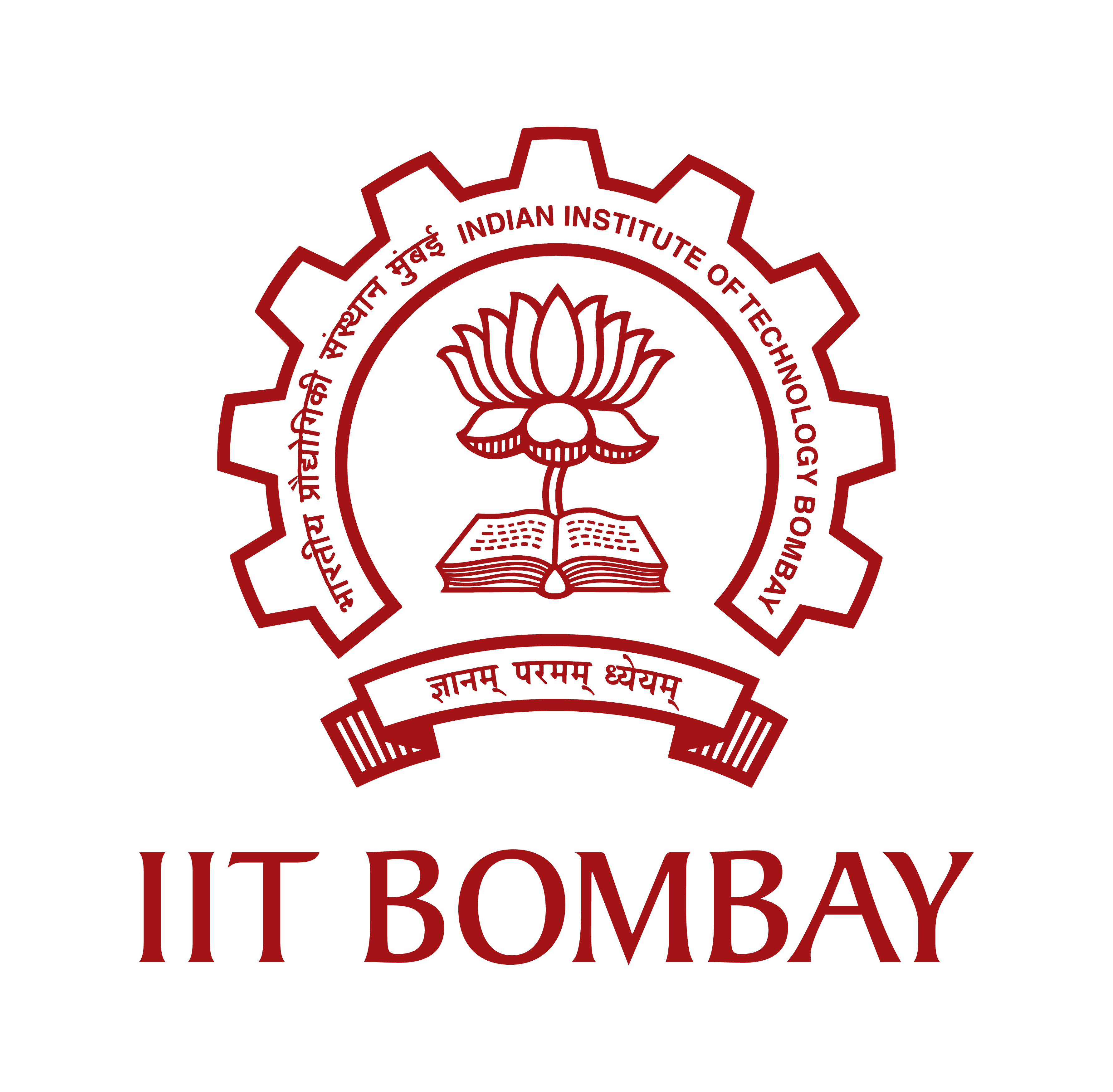 Analysis: Full Wave Rectifier
15
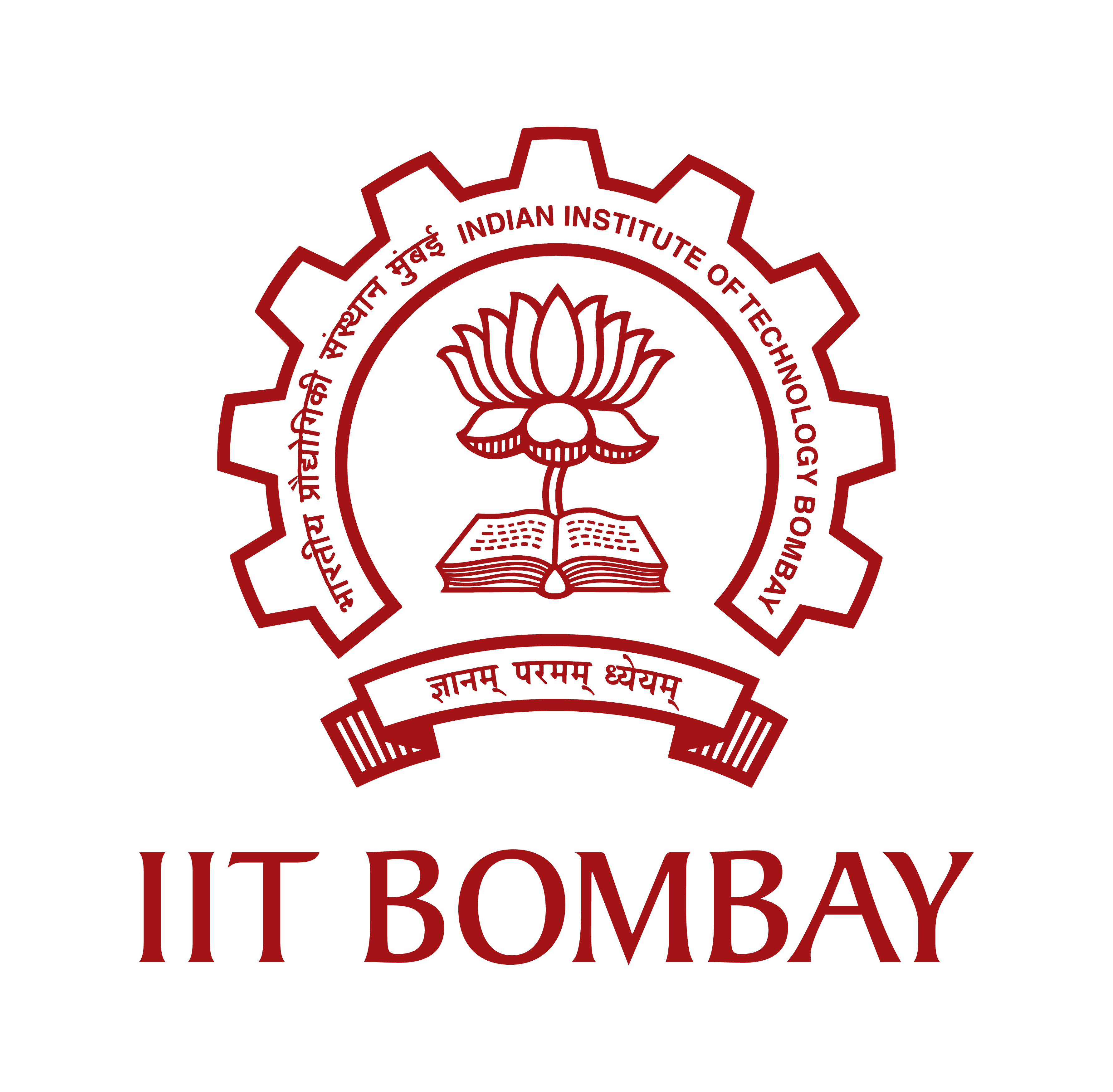 Full Wave Rectifier: DC component of current
16
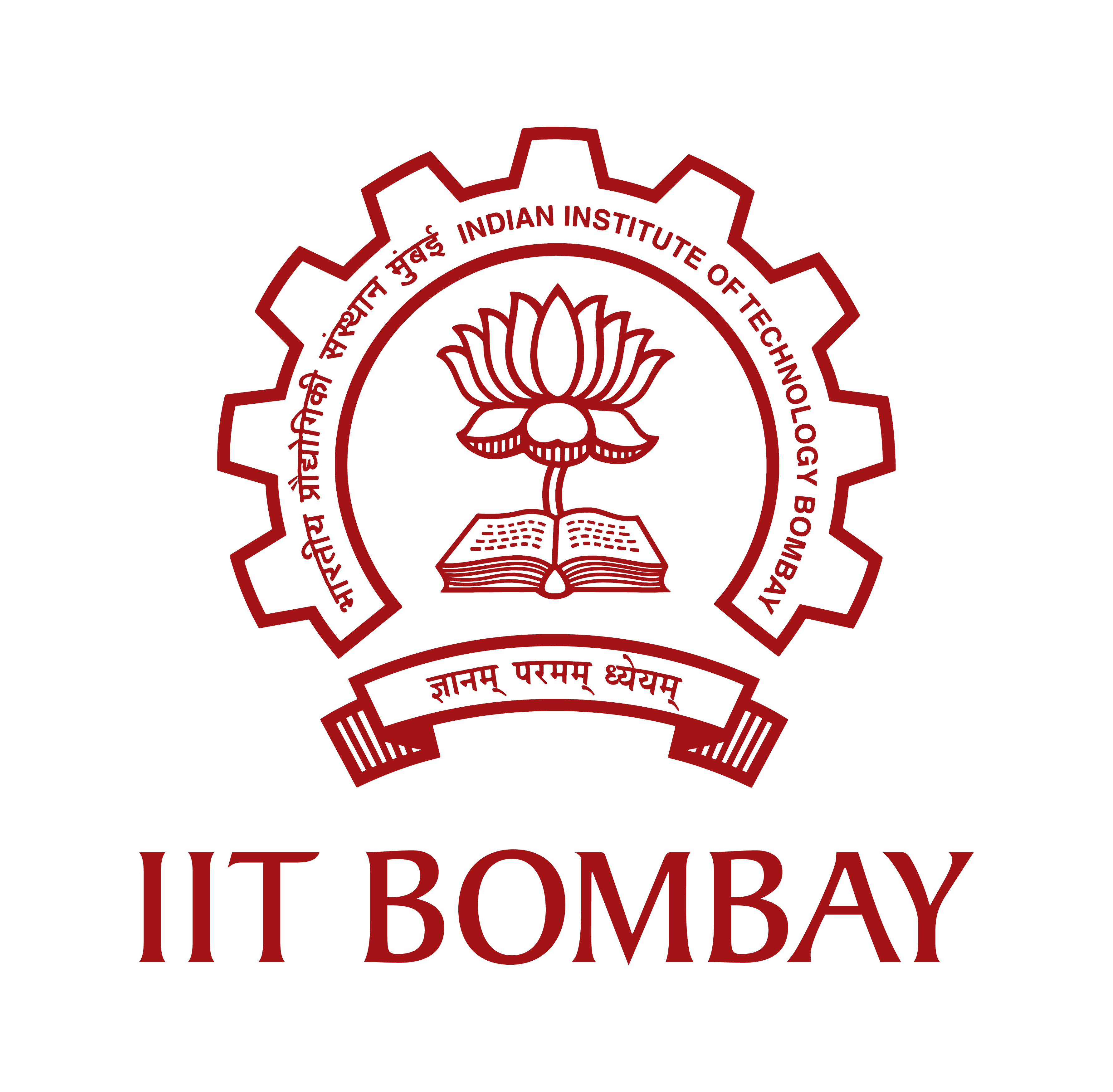 Full Wave Rectifier: Input AC power from Source
17
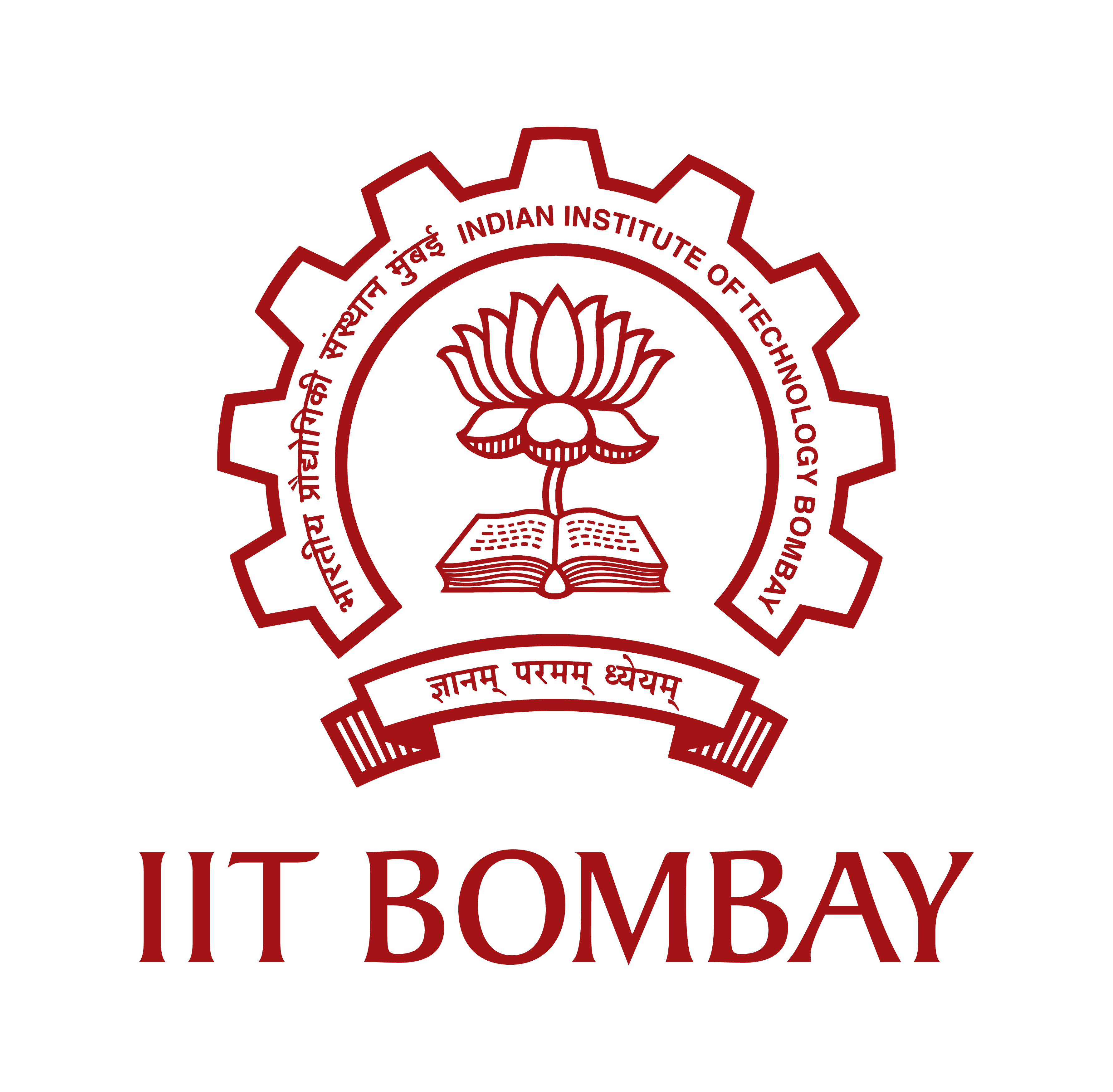 Full Wave Rectifier: Efficiency
18
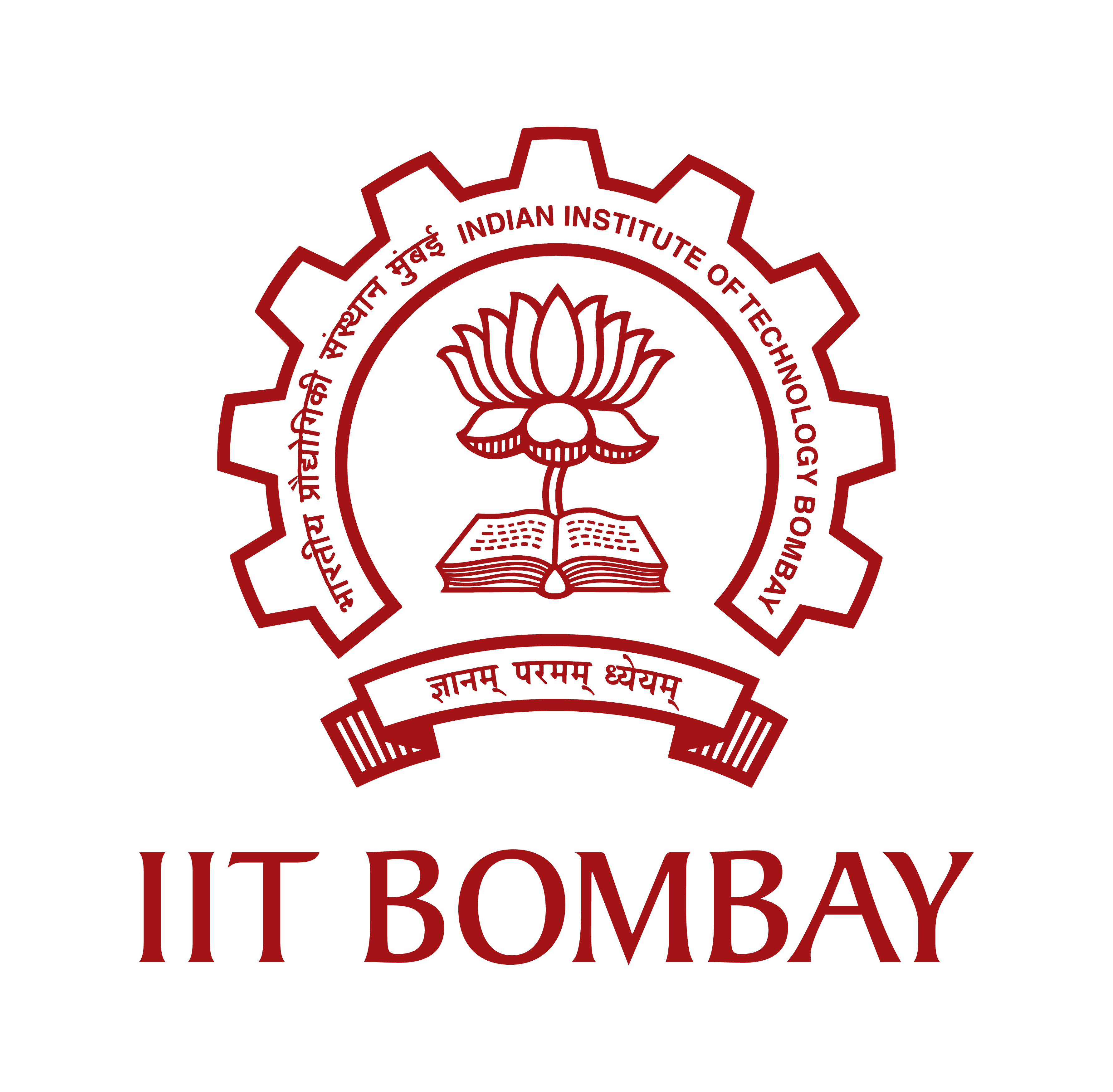 Full Wave Rectifier: Ripple Factor
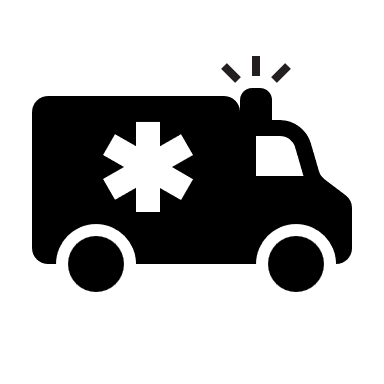 What is the difference between bridge, full wave and half wave rectifiers ?
19
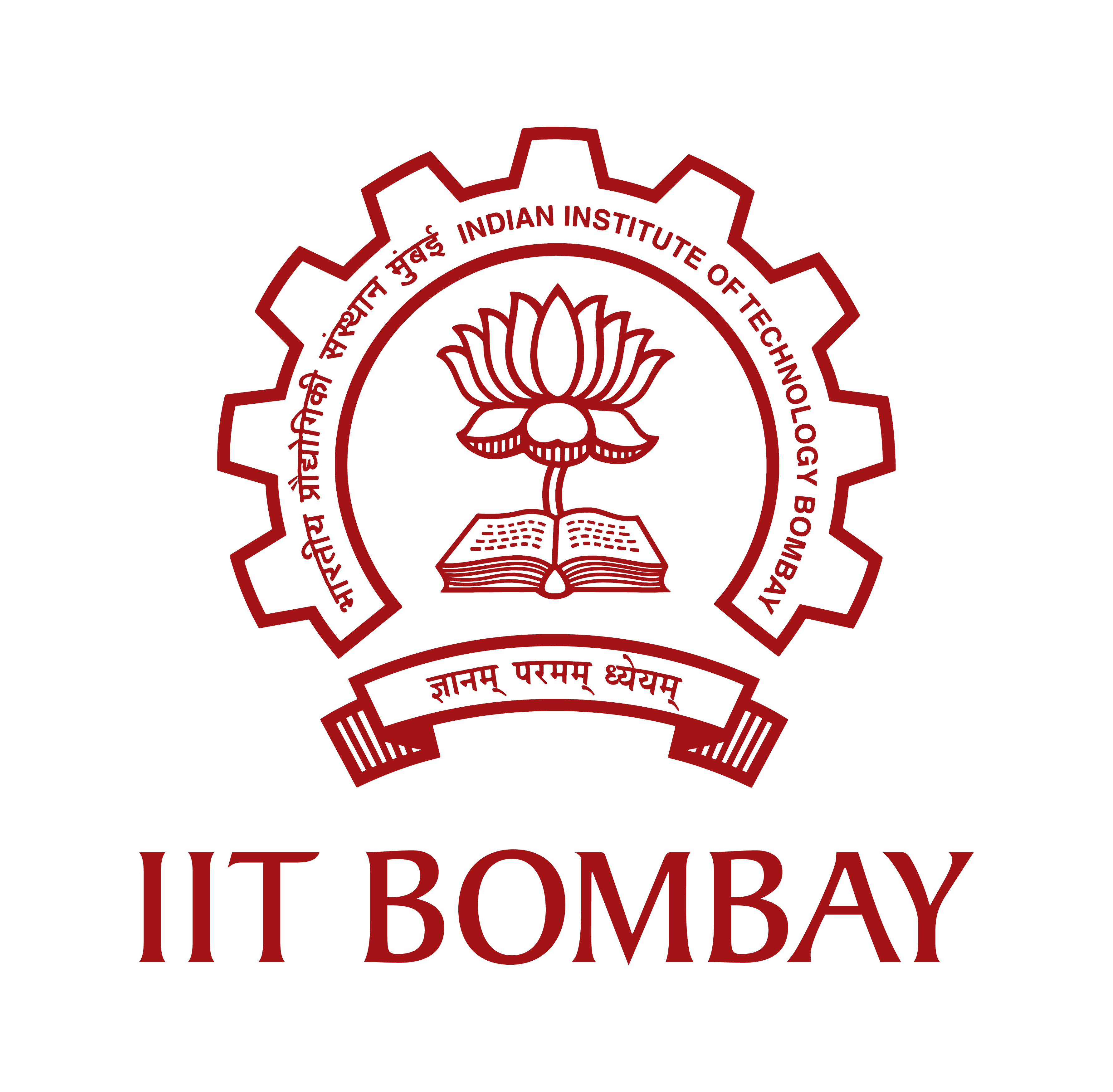 Regulation of Rectifier
Steady DC current
 Half wave rectifier
 Full wave rectifier
20
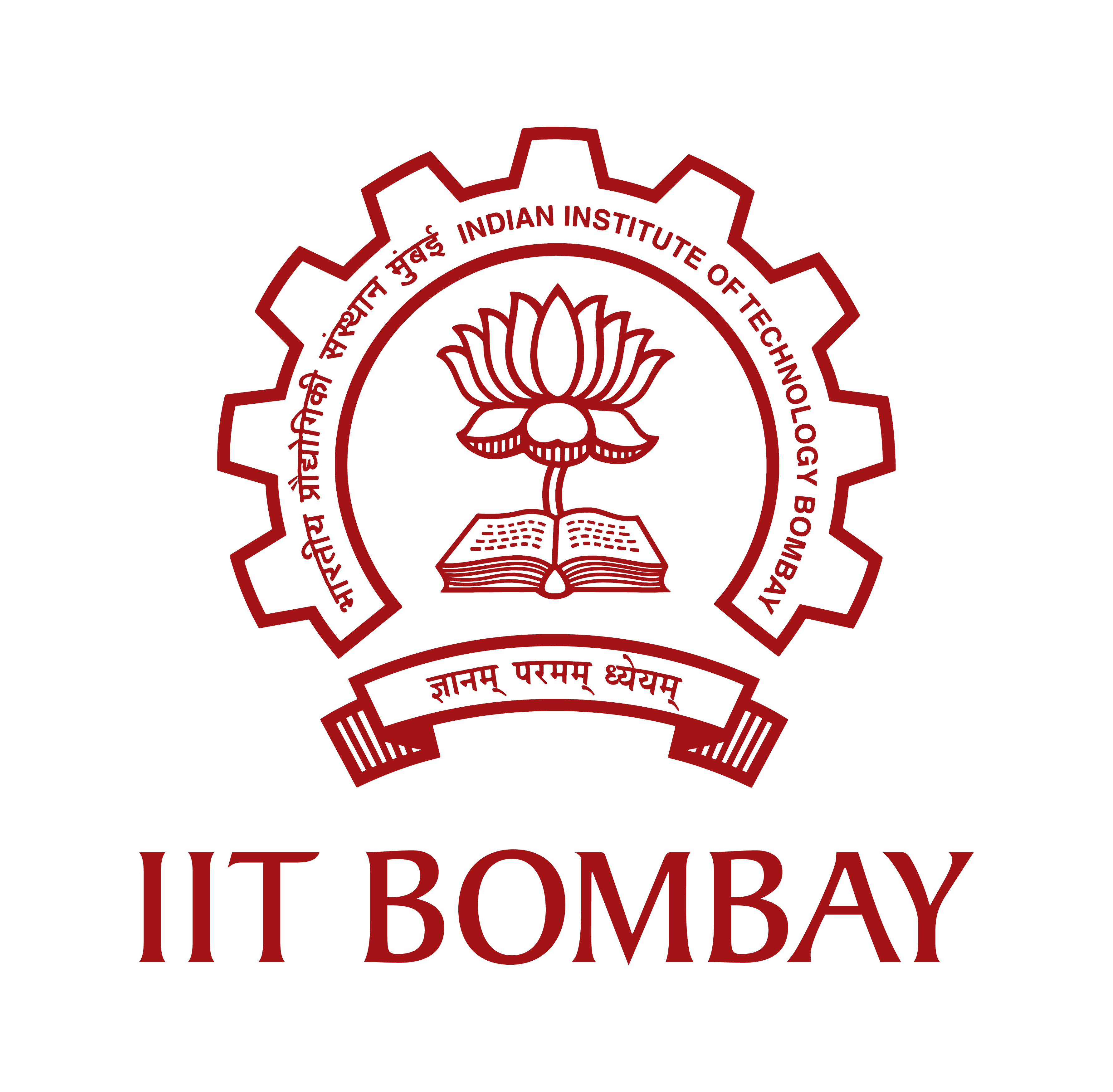 Filters
Steady DC current
Inductor filter
Capacitor filter
21
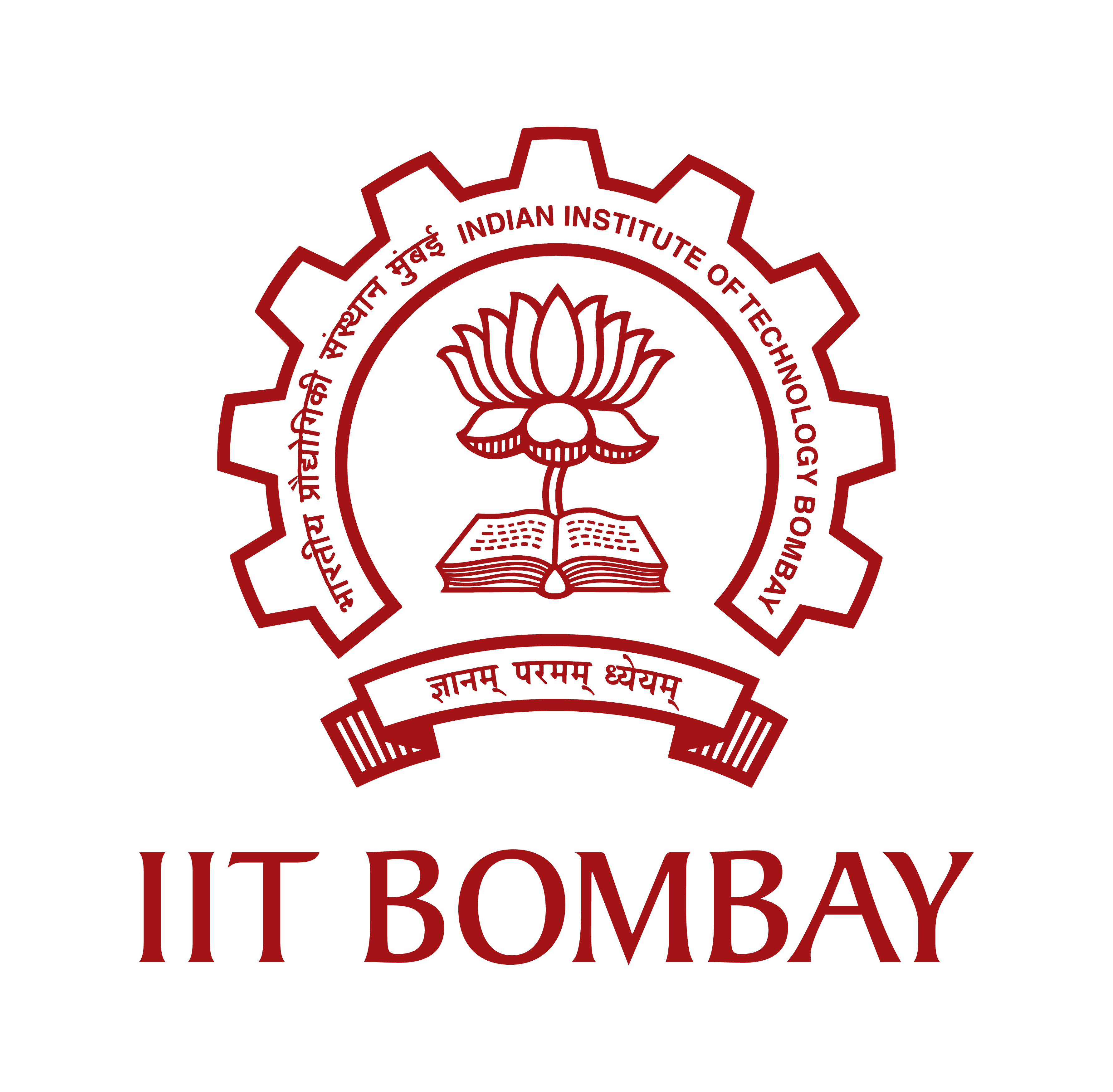 Filters
Steady DC current
L-type LC filter
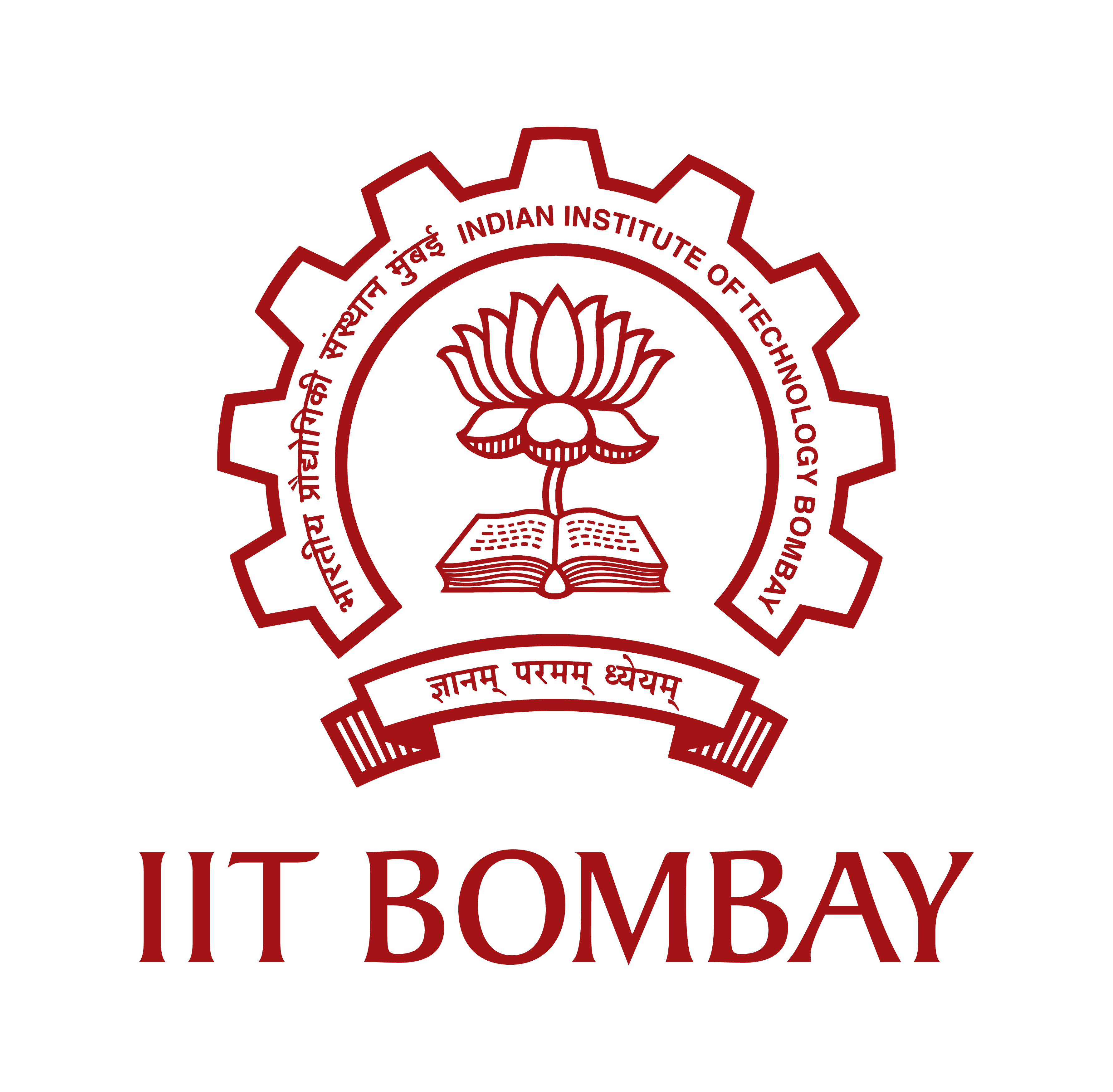 Full-wave Rectifier with filter
Inputs
D1
0
D1
0
D2
0
t
0
Output from rectifier
D2
Output from filter
23
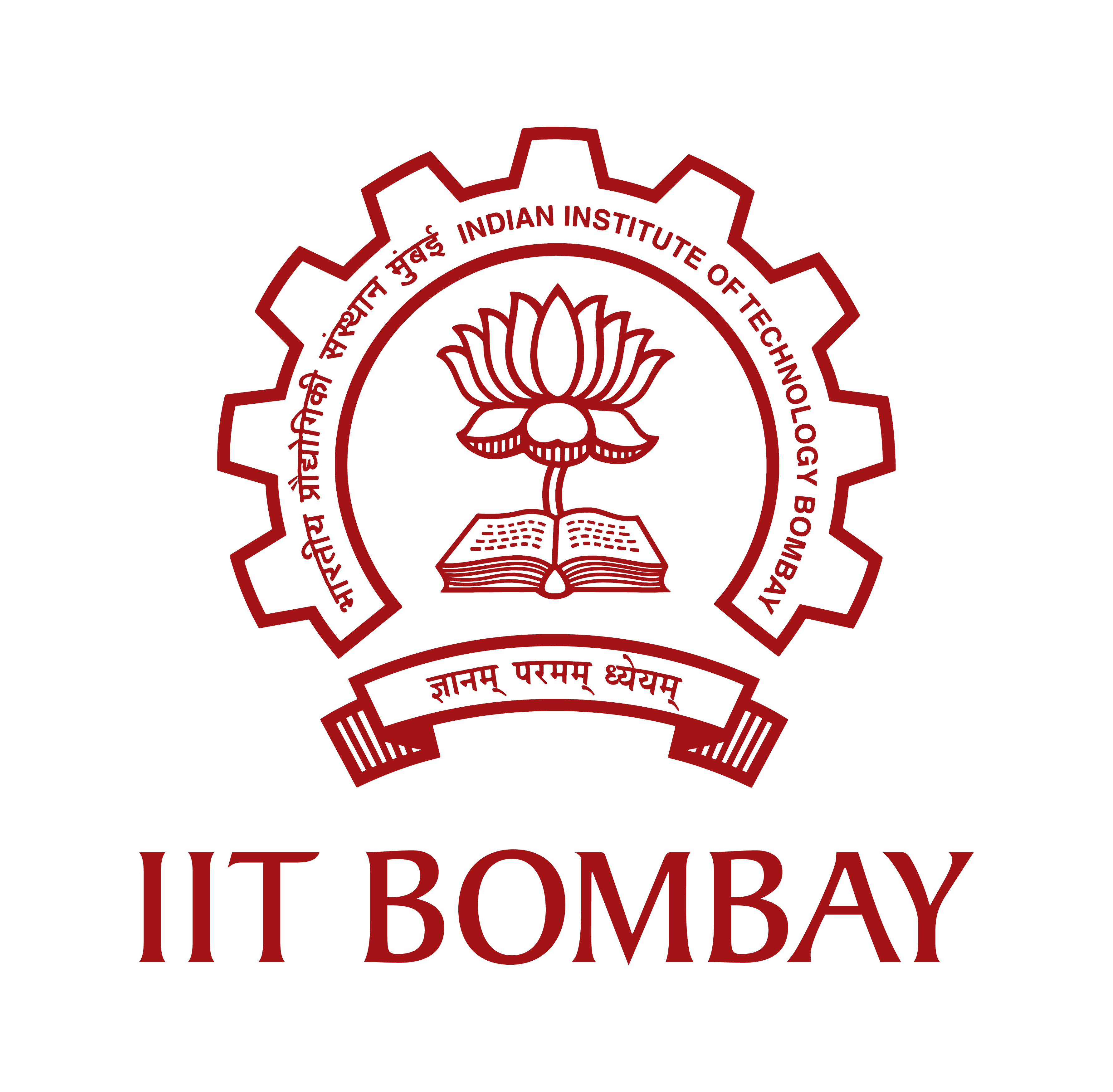 Percentage of Regulation of Rectifier
Steady DC current
24
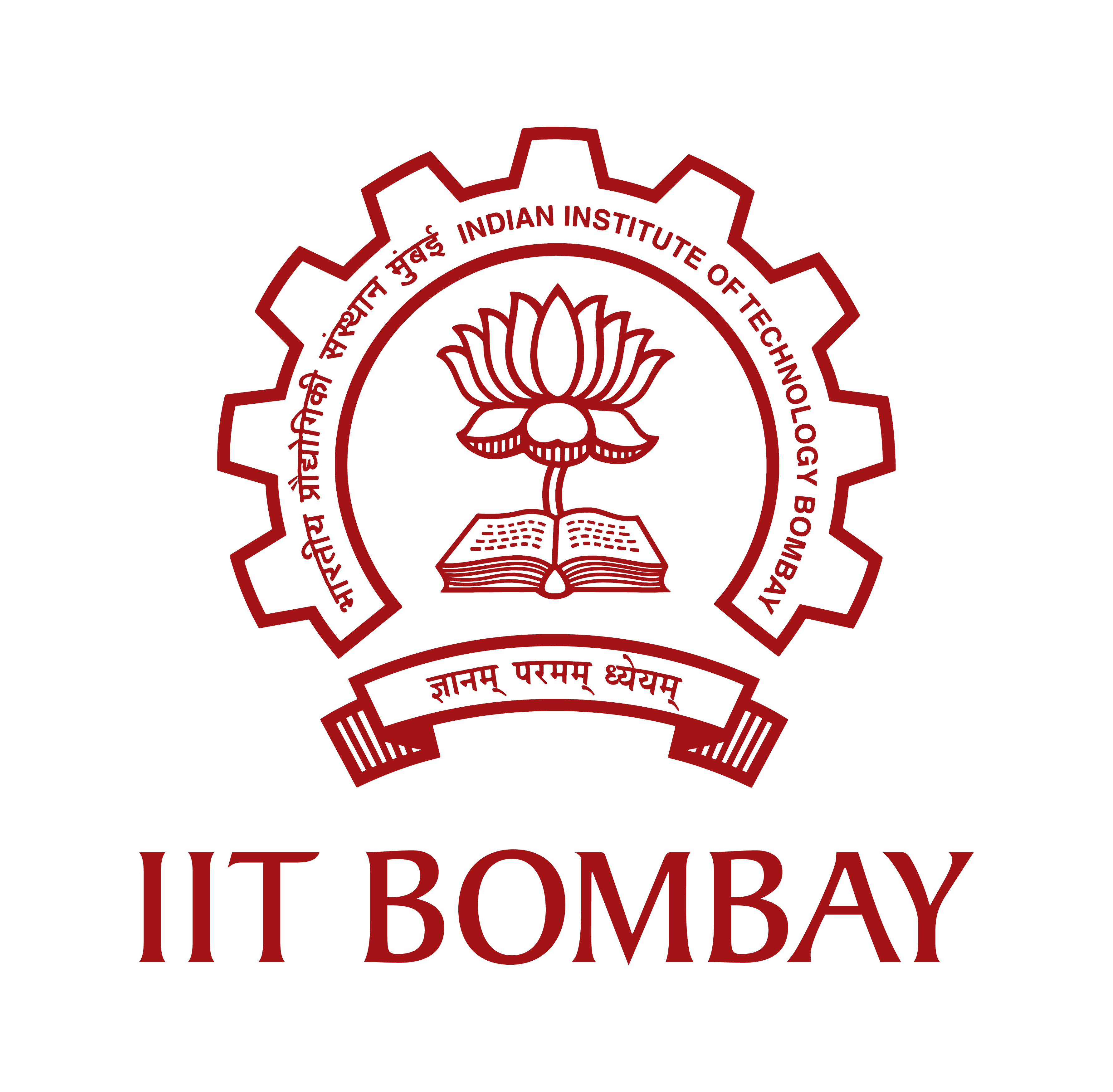 Full Wave Rectifier: Ripple Factor C-type ckt
25
Concept Questions-3
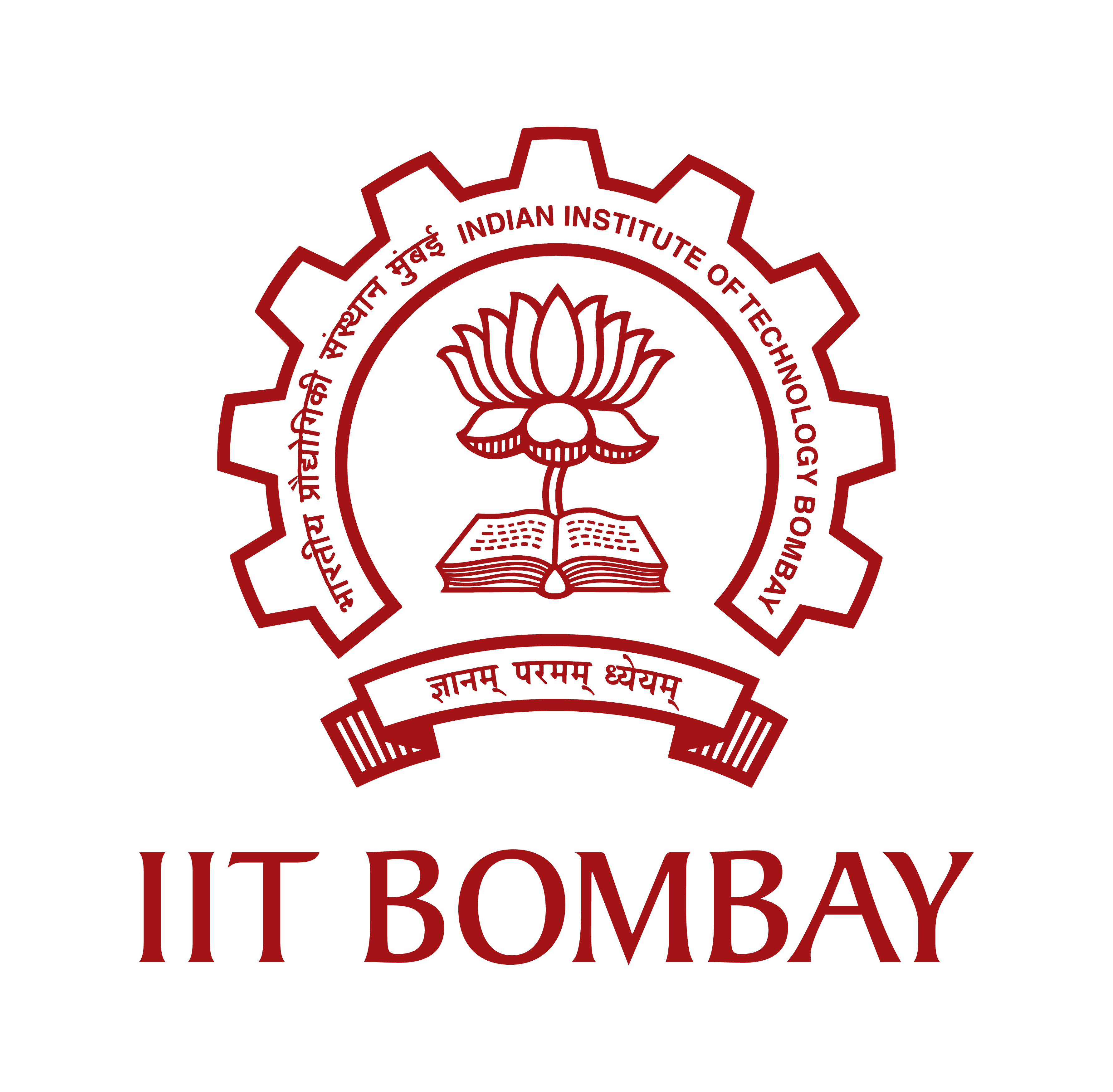 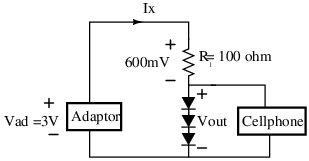 Q.1  Having lost his 2.4-V cellphone charger, an electrical engineering student
 tries several stores but does not find adaptors with outputs less than 3 V. 
He then decides to put his knowledge of electronics to work and constructs the
 circuit shown in Fig. a, where three identical diodes in forward bias produce
 a total voltage of Vout = 3VD ≈ 2.4 V and resistor R sustains the remaining 600 mV.
 Neglect the current drawn by the cellphone.
Determine the reverse saturation current (Is) of diode so that Vout = 2.4 V.
(b)   Compute Vout if the adaptor voltage is in fact 3.1 V.
(a)
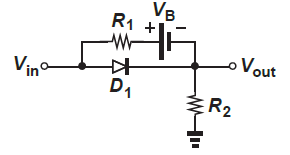 Q.2  Plot the currents trough R1 and D1 as a function of Vin for the circuit shown in Fig. b . 
        Assume a constant voltage diode model and VB =2V.
(b)
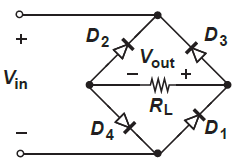 Q.3  While constructing a full- wave rectifier. A student mistakenly
         has swapped the terminals of D3 as depicted in Fig. c.
         Explain what happens by showing the output waveform.
(c)
26
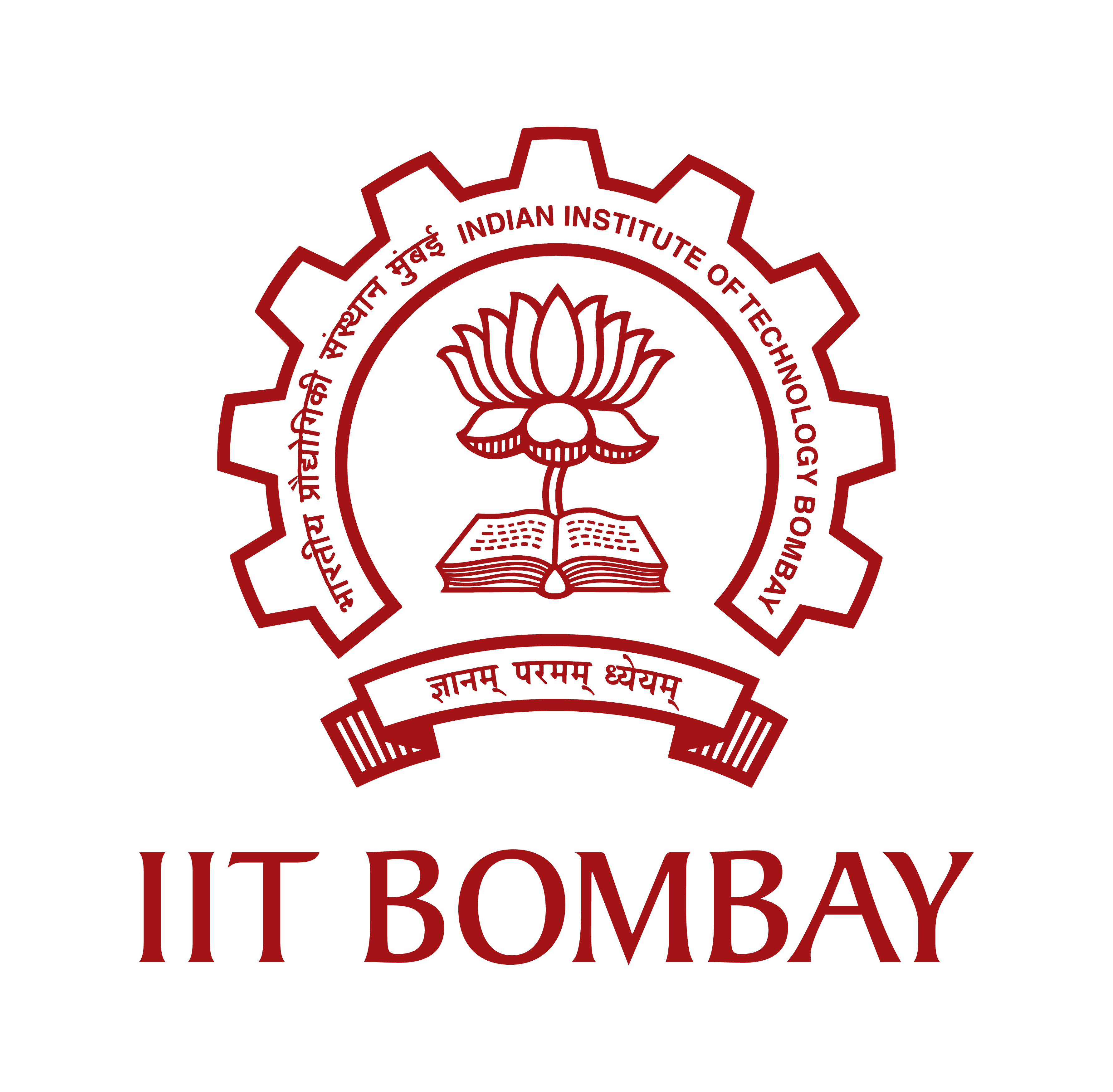 Other type of diodes
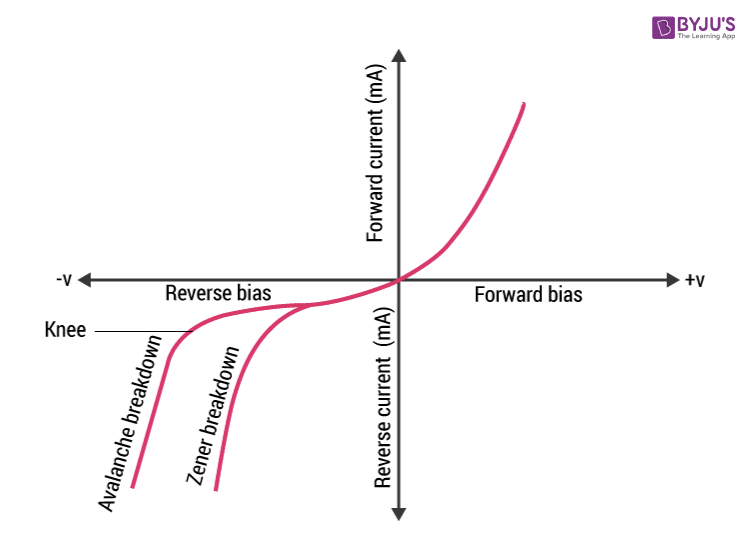 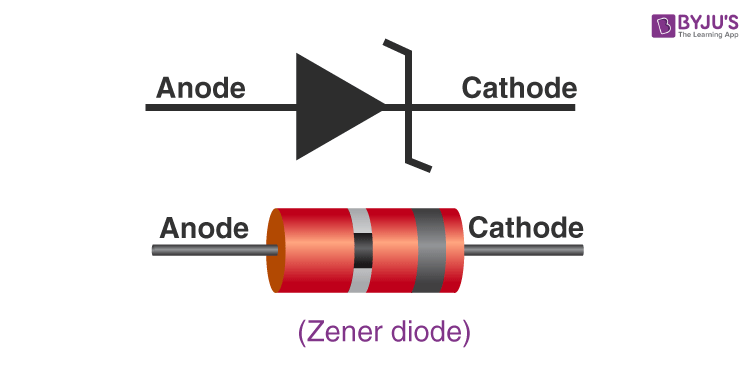 27
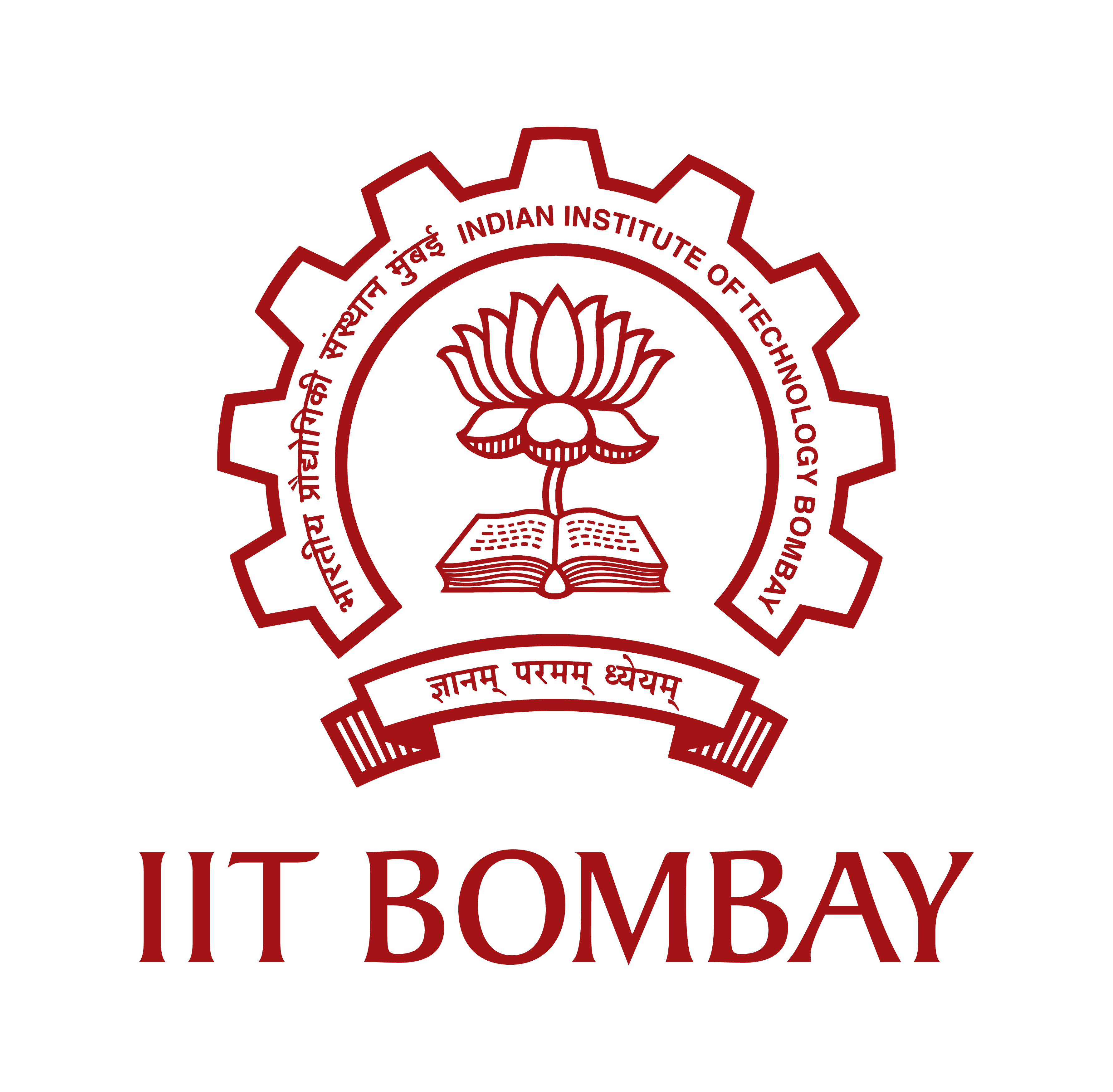 Other type of diodes
Solar cell diode
Photo diode
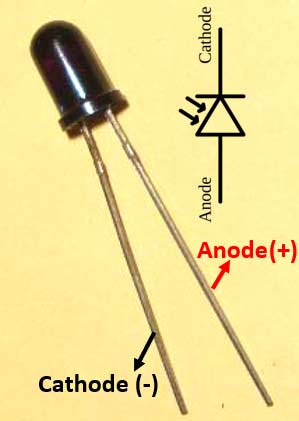 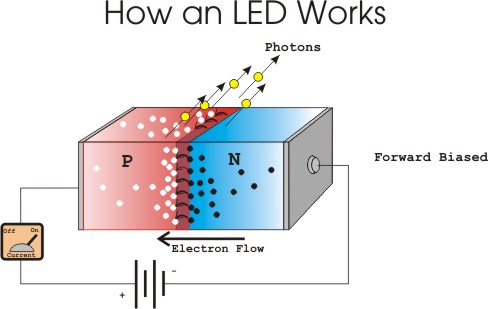 28
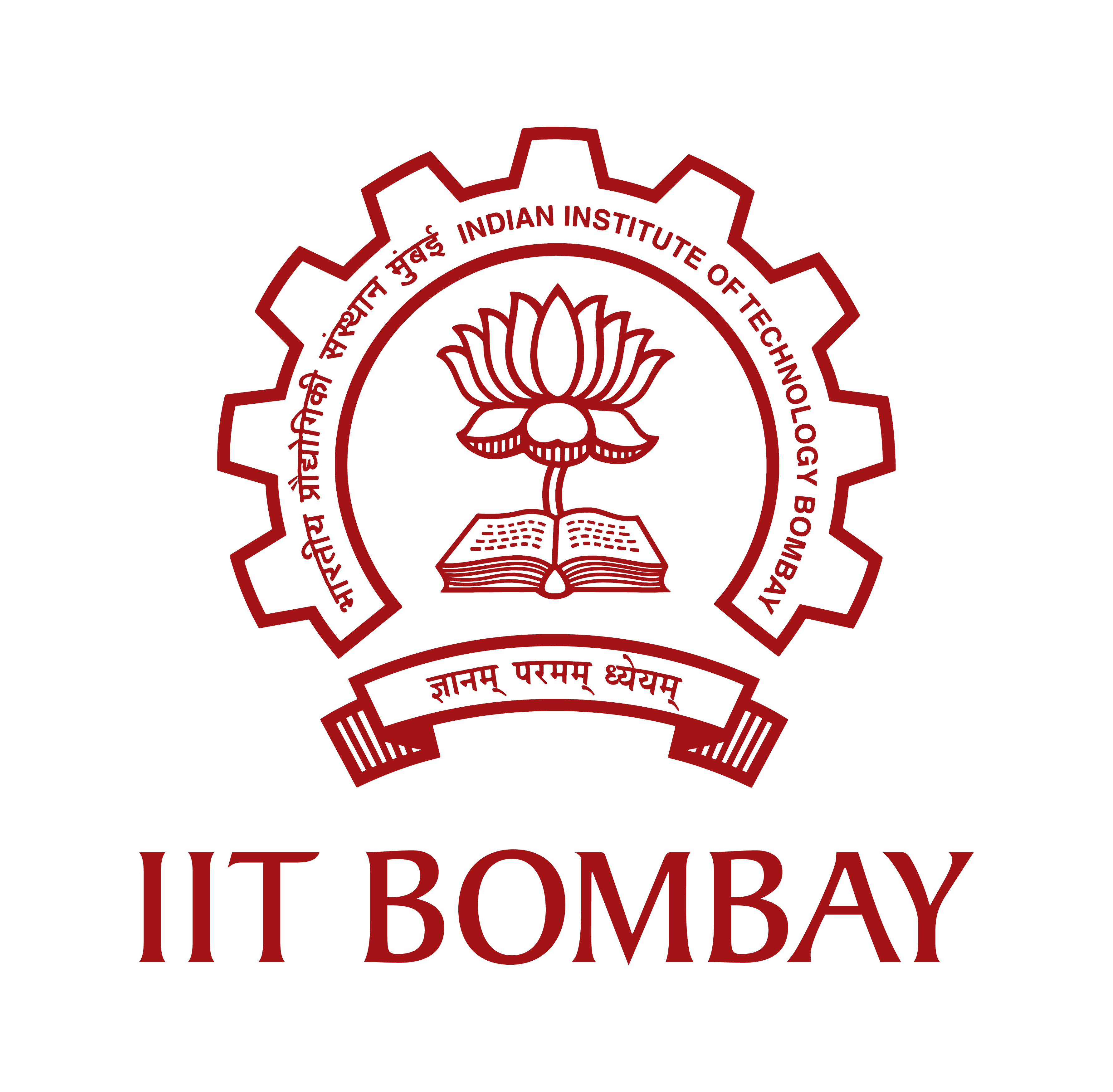 Other type of diodes
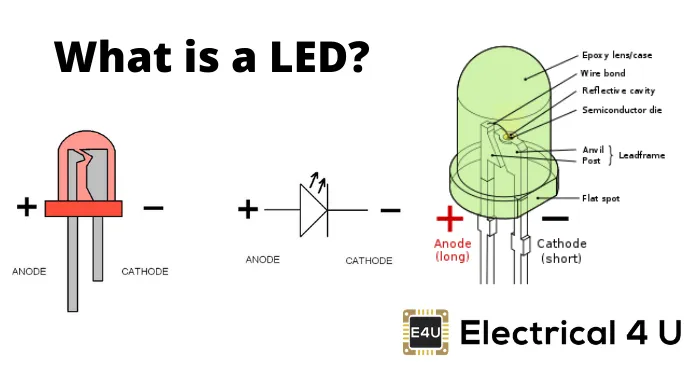 29